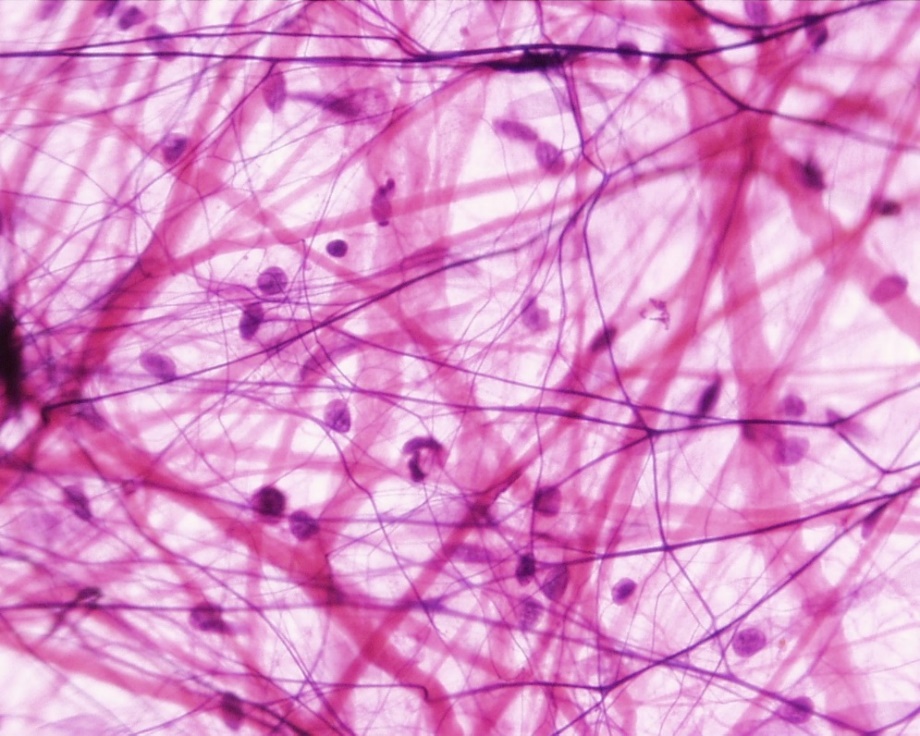 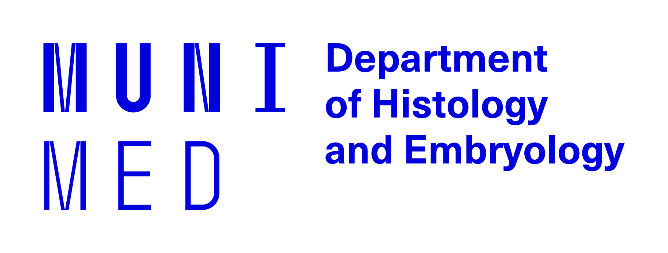 Connective tissue I
2024
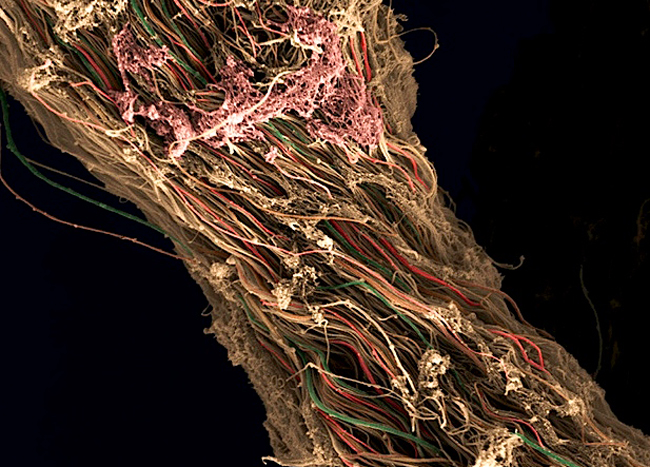 Connective tissue proper
Petr Vaňhara
pvanhara@med.muni.cz
CONTEMPORARY TISSUE CLASSIFICATION
Tissue classification is based on morphology and function:
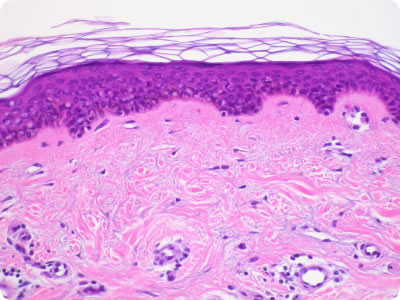 Continual, avascular layers of cells with different function, oriented to open space, with specific junctions and minimum of ECM and intercellular space.
Derivates of all three germ layers
Epithelial tissue
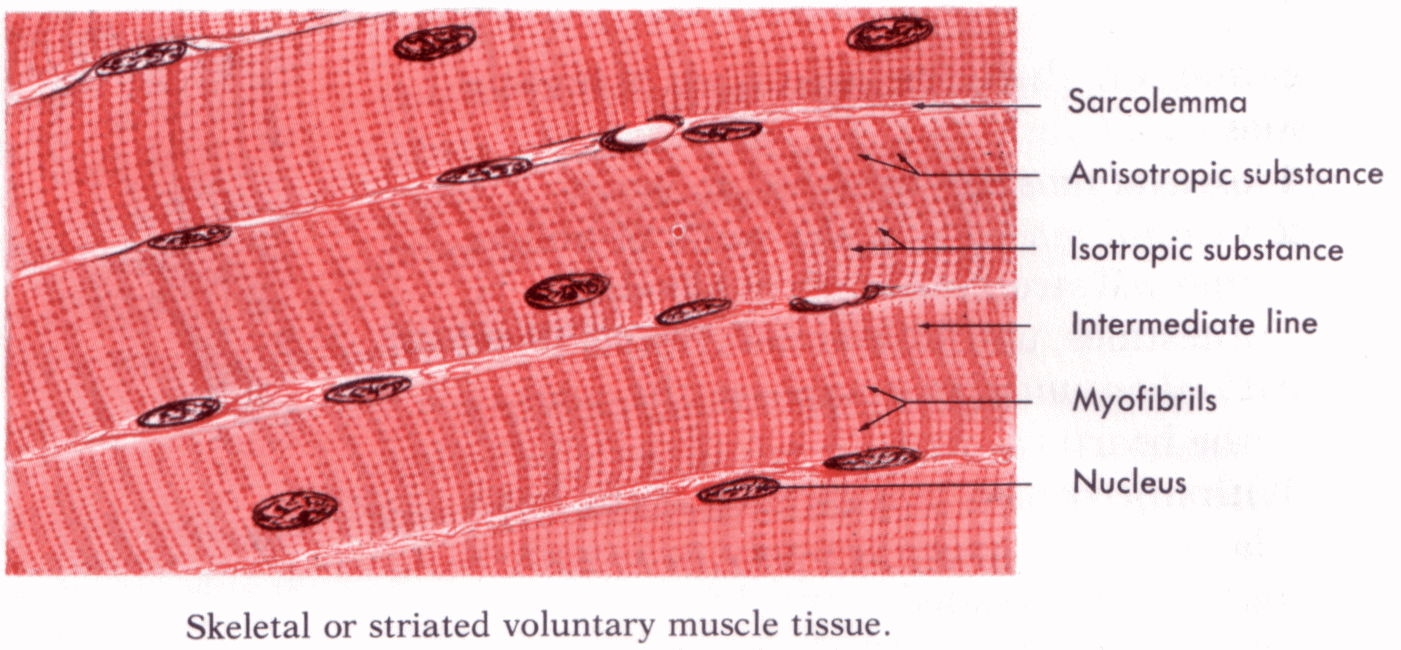 Myofibrils  contraction
Mesoderm – skeletal muscle, myocard, mesenchyme – smooth muscles
Muscle tissue
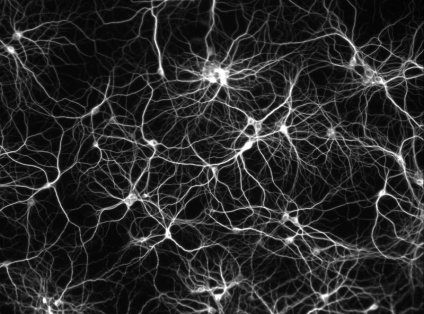 Nerve tissue
Neurons and neuroglia
Reception and transmission of electric signals
Ectoderm
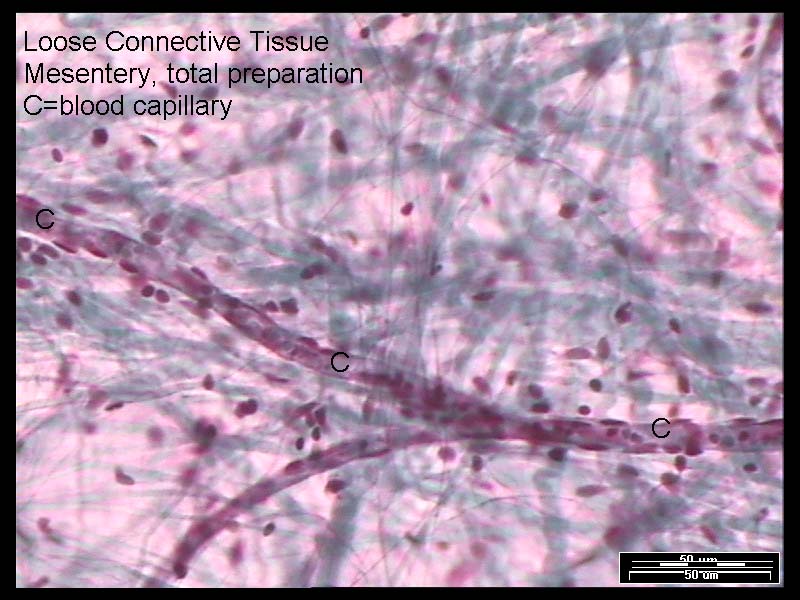 Connective tissue
Dominant extracellular matrix
Connective tissue, cartilage, bone…
Mesenchyme
CONNECTIVE TISSUE
Various functions of connective tissues depend on its mechanical and biological properties

surrounds other tissues and provides structural support
compartmentalization 
physical-chemical environment
nutrition
innervation 
immunological support
storage of energy
cell signaling and tissue regeneration
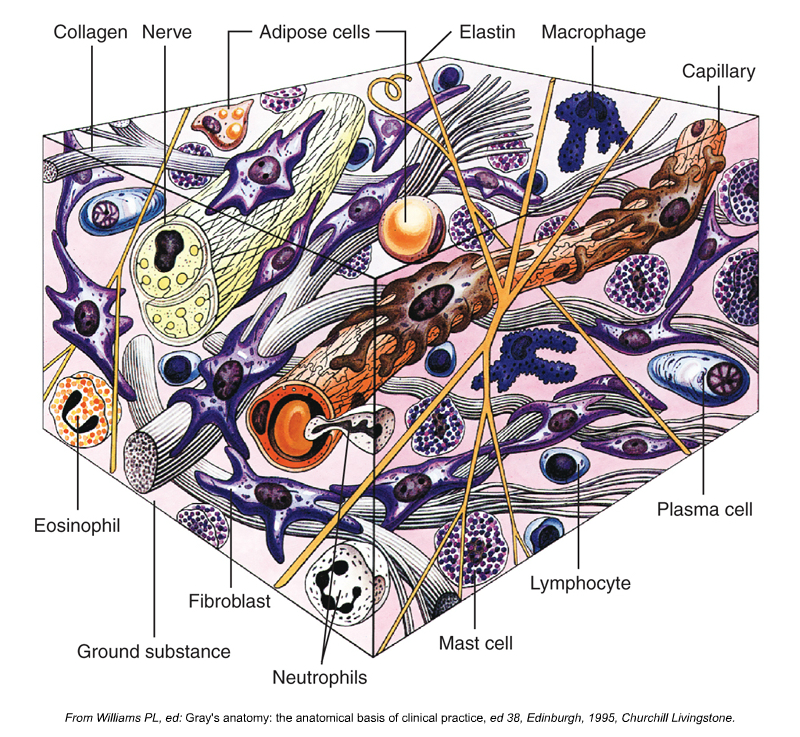 GENERAL COMPOSITION OF CONNECTIVE TISSUE
All tissues are composed of cells and extracellular matrix
In connective tissue, the ECM is dominant
Cells
Permanent and temporary cell populations
fibroblasts/myofibroblasts
immune cells
phagocytes
adipocytes
adult stem cells
specialized cells of cartilage
(chondroblasts/chondrocytes)
specialized cells of bone
(osteoblasts/osteocytes/osteoclasts)
ECM
Fibrous component 
collagen fibers (prototypically col. I, II)
reticular
elastic
Amorphous component (ground substance)
Complex matrix consisting of 
glycosaminoglycans 
glycoproteins 
proteoglycans
Specific composition and properties is dependent on the tissue type 
(connective  ligament  cartilage  bone)
GENERAL CLASSIFICATION OF CONNECTIVE TISSUE
CELLS OF CONNECTIVE TISSUE PROPER
Cells of c.t. proper
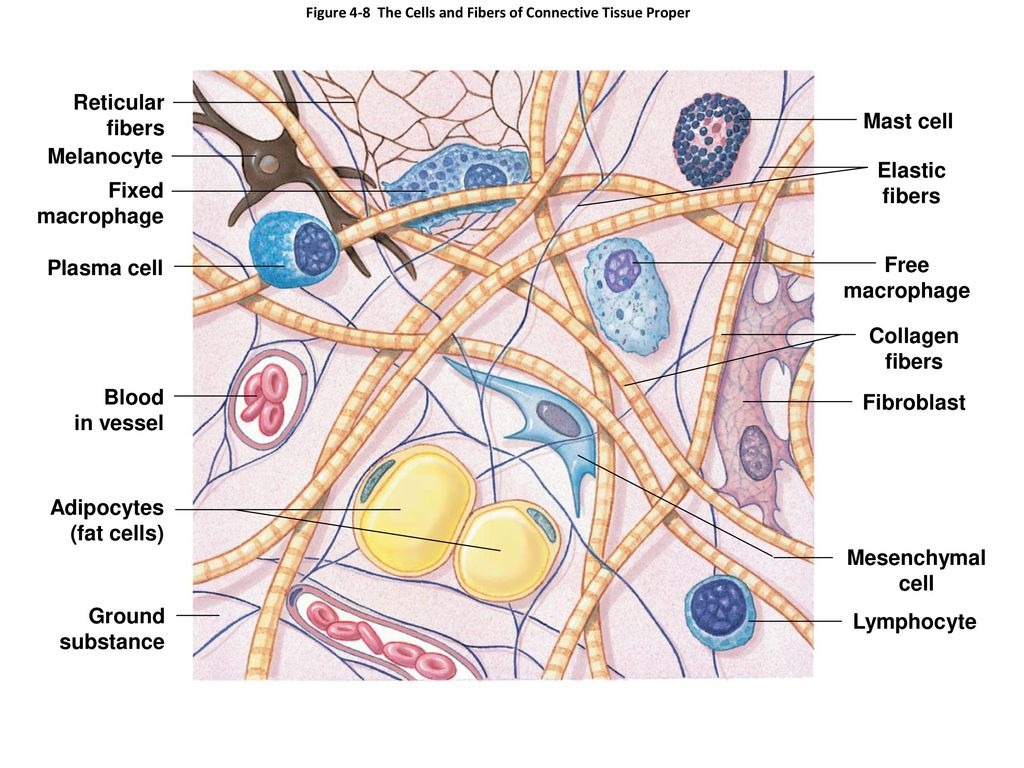 Permanent
Fibroblasts/fibrocytes/myofibroblasts
Adipocytes
Adult stem cells
Transiet (migratory)
Macrophages of c.t. /histiocytes)
Mast cells
Plasma cells
Lymphocytes, granulocytes
…
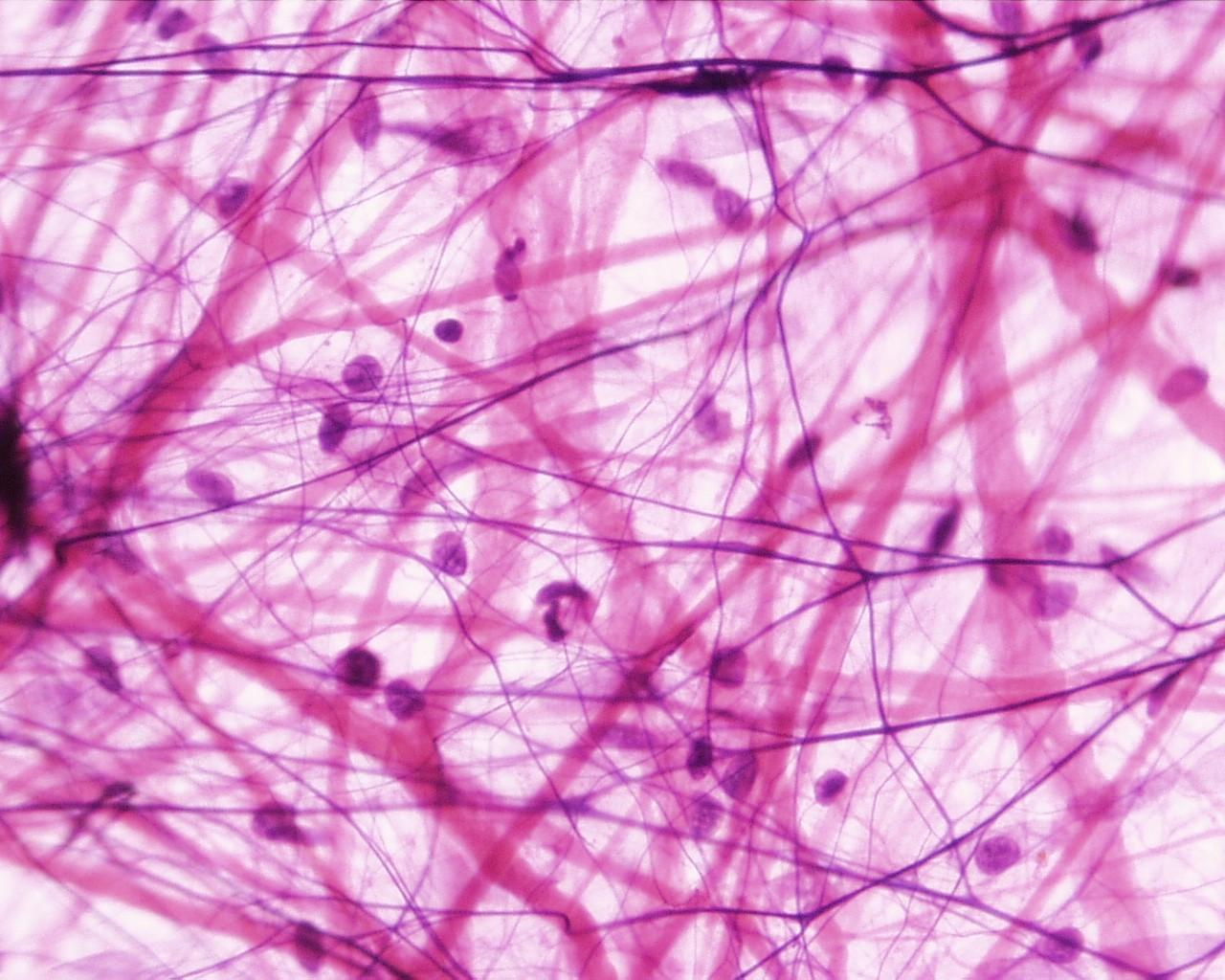 CELLS OF CONNECTIVE TISSUE PROPER
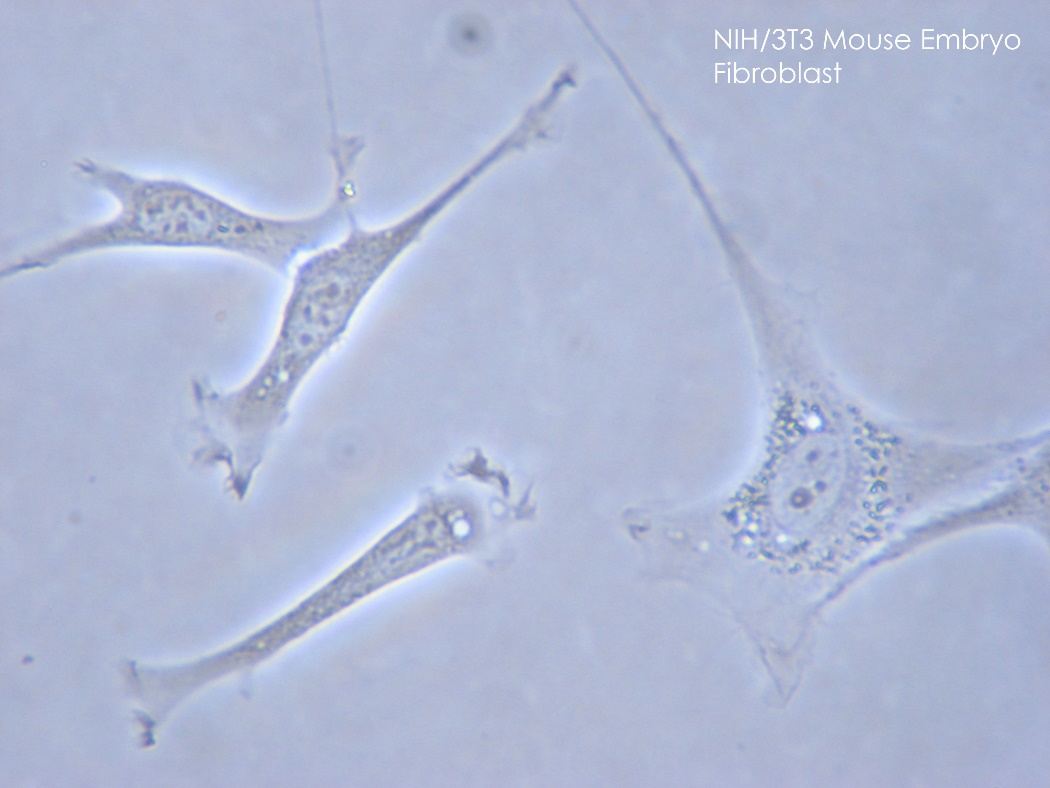 Fibroblasts
Principal c.t. cells
ECM producers
Originate from mesenchyme and resides in the c.t. permanently
Lack typical epithelial polarity
Migration
Fibrocyte  fibroblast
Myofibroblasts
Different tissues contain fibroblasts with different biological properties
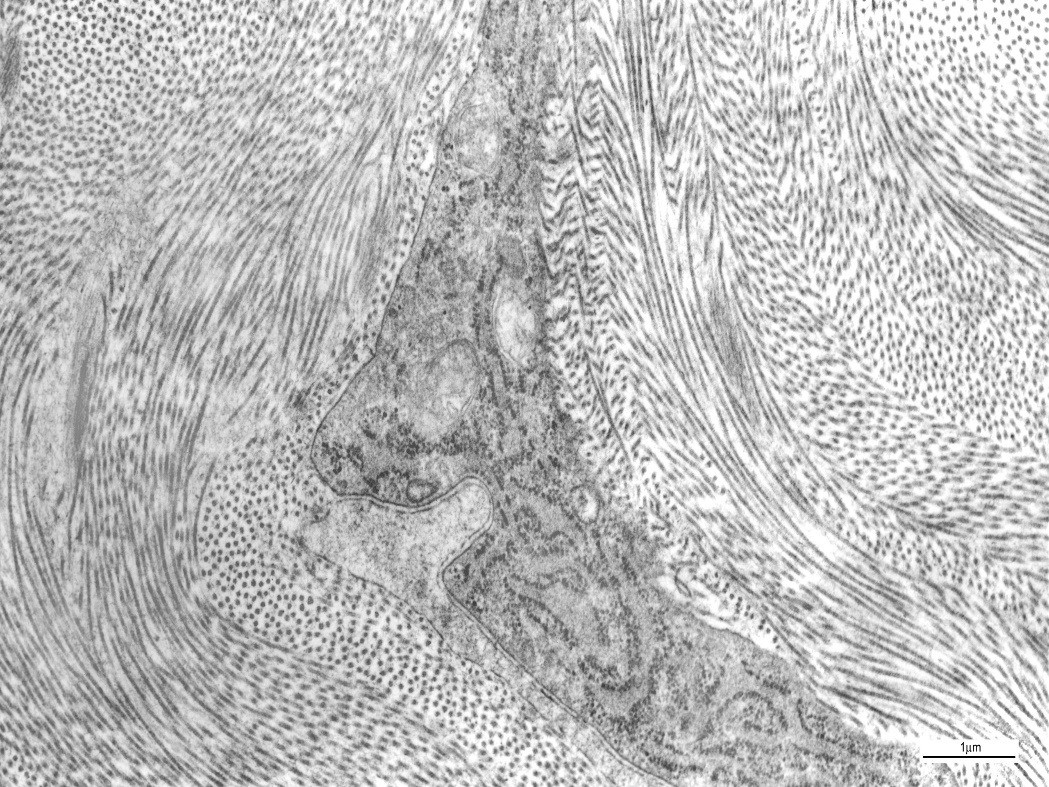 CELLS OF CONNECTIVE TISSUE PROPER
Migration of fibroblasts
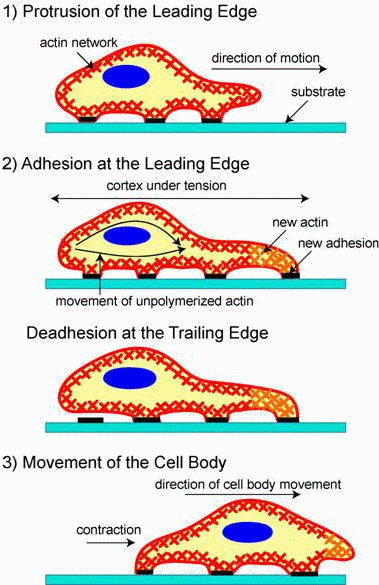 CELLS OF CONNECTIVE TISSUE PROPER
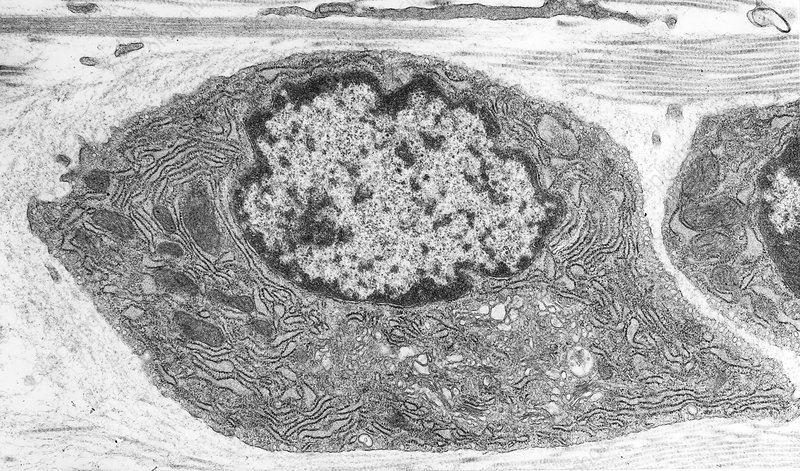 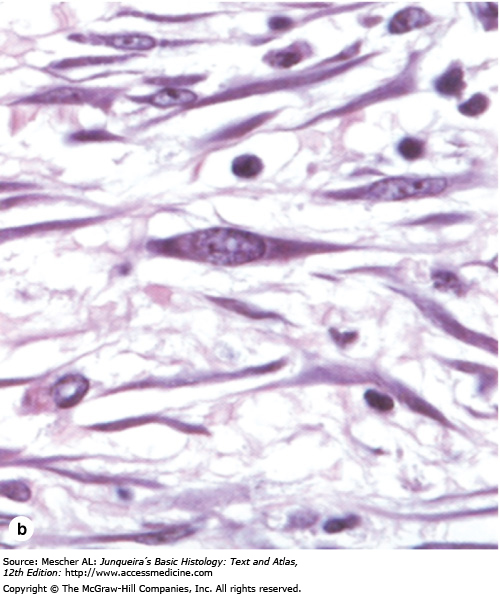 https://www.sciencephoto.com/media/1232046/view/fibroblast-tem
CELLS OF CONNECTIVE TISSUE PROPER
DOI: 10.1038/nrm809
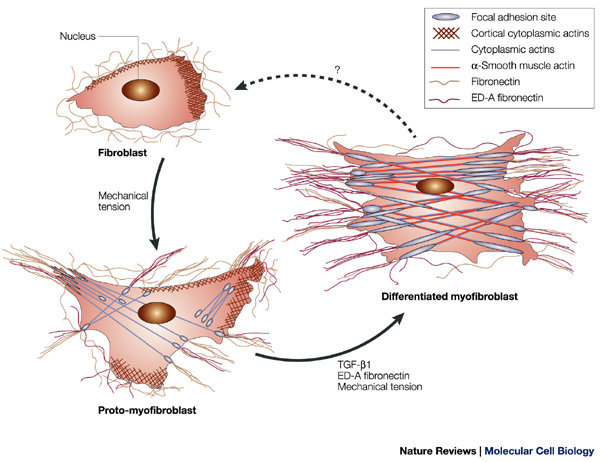 Myofibroblasts
Features of fibroblasts and smooth muscle cells
Contractile cellular structures composed of actin microfilaments and myosin
Wound closure and healing
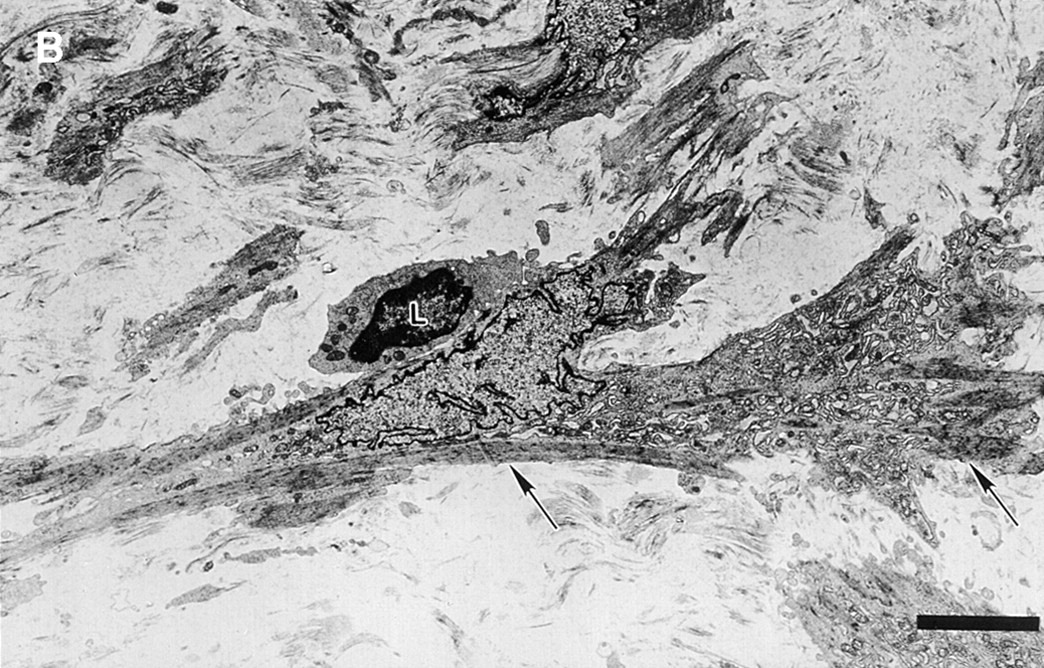 10.1164/ajrccm.161.5.9903102
CELLS OF CONNECTIVE TISSUE PROPER
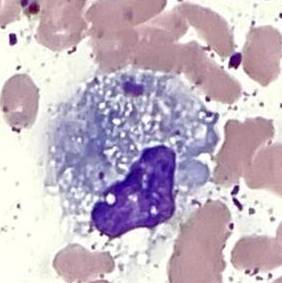 Macrophages
Histiocytes 
Derived from circulating monocytes (monocyte-macrophage mononuclear system)
Phagocytosis
Immunomodulation
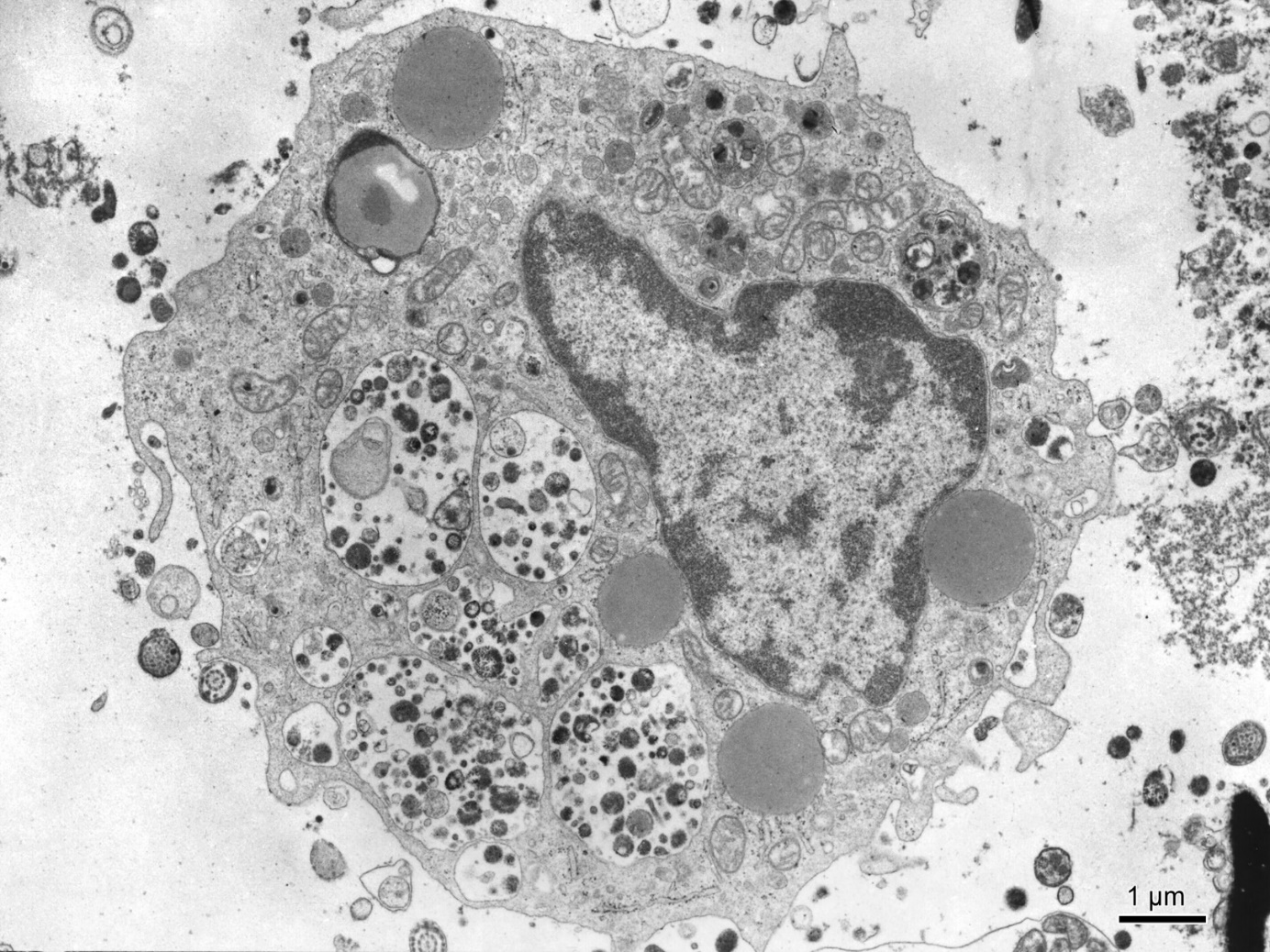 CELLS OF CONNECTIVE TISSUE PROPER
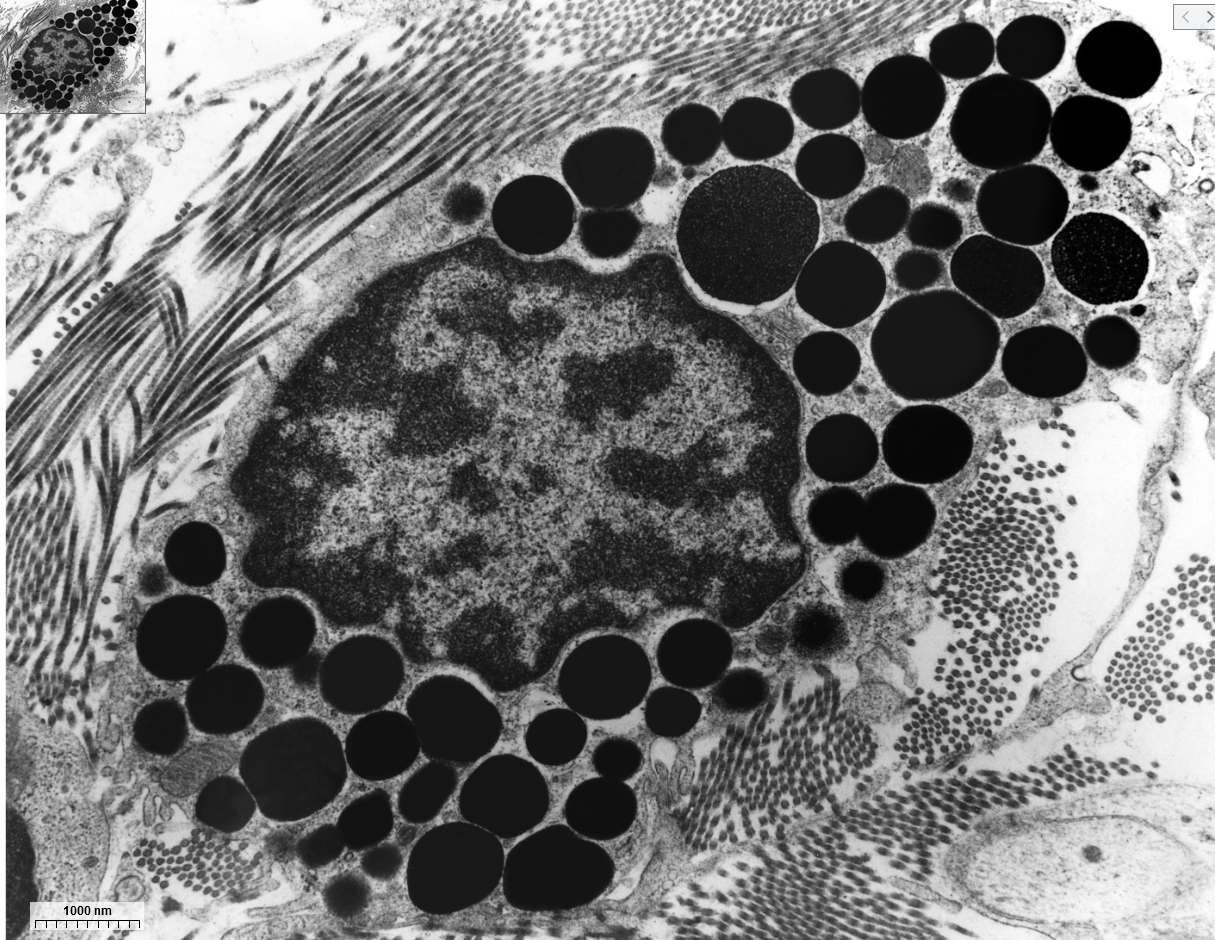 Mast cells
Large, oval, 20-30m 
Similar to other leukocytes with granules, but it is tissue resident
Granules
heparin 
histamine
serine proteases (inflammation regulators)
eosinophil and neutrophil chemoattractants
leukotriens
Perivascular and mucosal mast cells
T. Clark Brelje and Robert L. Sorenson, Minneapolis, Minnesota, USA.
Mediators of immediate hypersensitivity reaction
CELLS OF CONNECTIVE TISSUE PROPER
Plasma cells
Large, ovoid cells
derived from B-lymphocytes
Basophilic cytoplasm – RER
Clockface nucleus (alternating heterochromatin and euchromatin)
Produce antibodies (immunoglobulins)
Short lifespan (10-20 days)
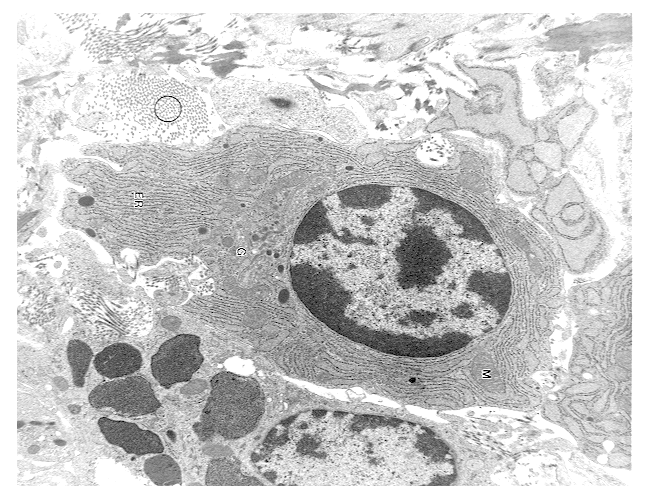 T. Clark Brelje and Robert L. Sorenson, Minneapolis, Minnesota, USA.
https://www1.udel.edu/biology/Wags/histopage/histopage.htm
CELLS OF CONNECTIVE TISSUE PROPER
Mesenchymal stem (stromal) cells
Mesenchymal origin
Adult tissues
Differentiate to many cells of CT
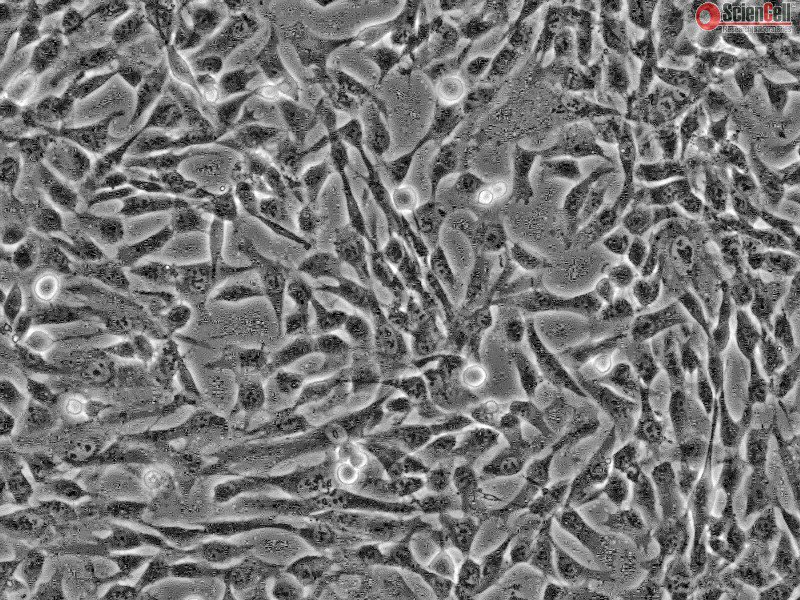 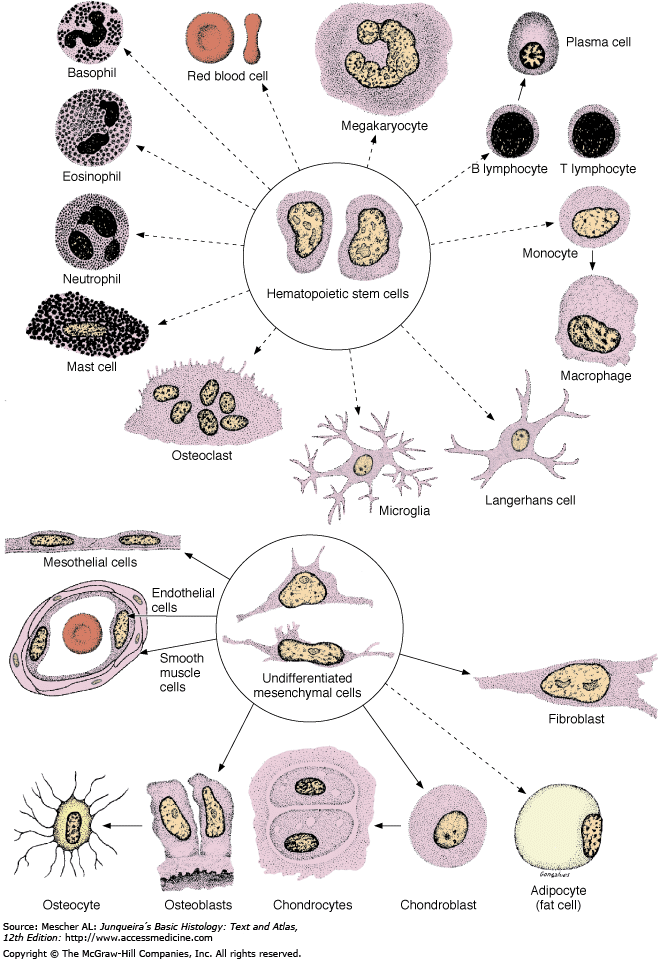 DERIVATIVES OF MESENCHYME
Mesenchymal stem (stromal) cells
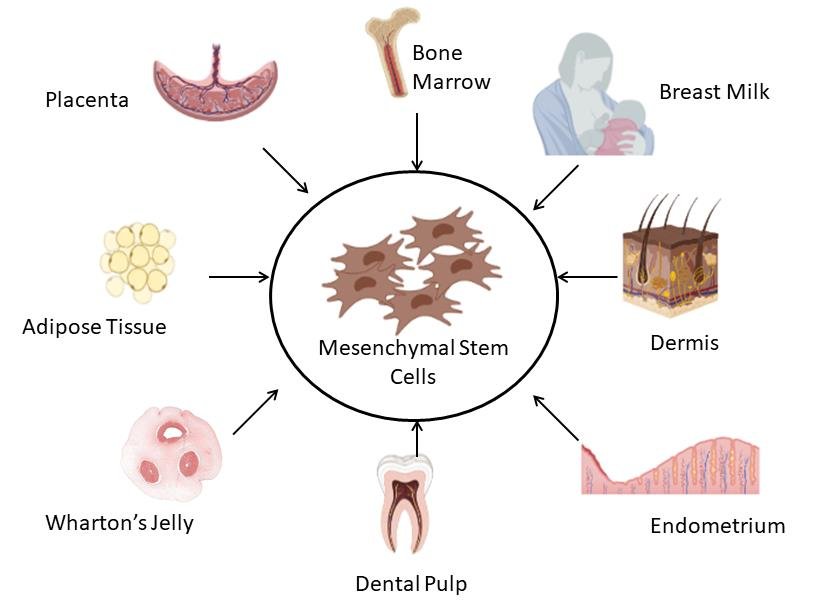 Mesenchymal stem cells are different in different tissues
CELLS OF CONNECTIVE TISSUE PROPER
Mesenchymal stem (stromal) cells
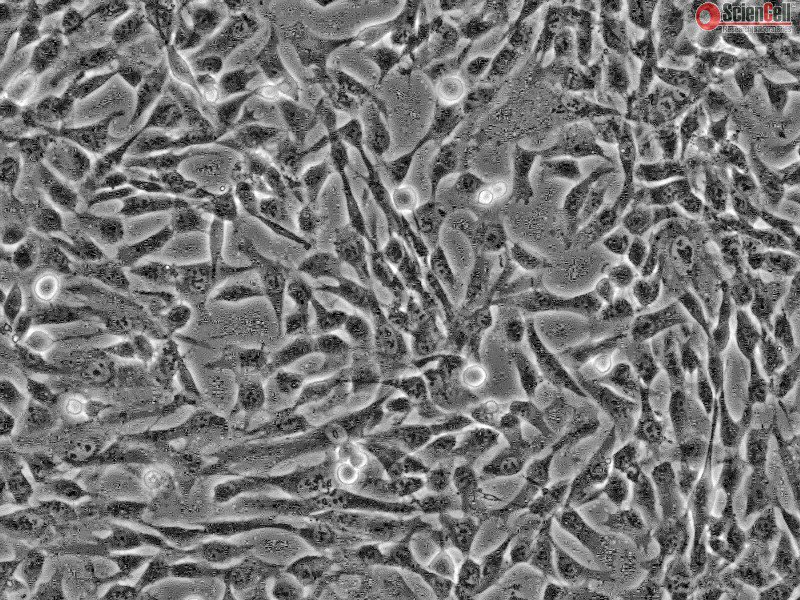 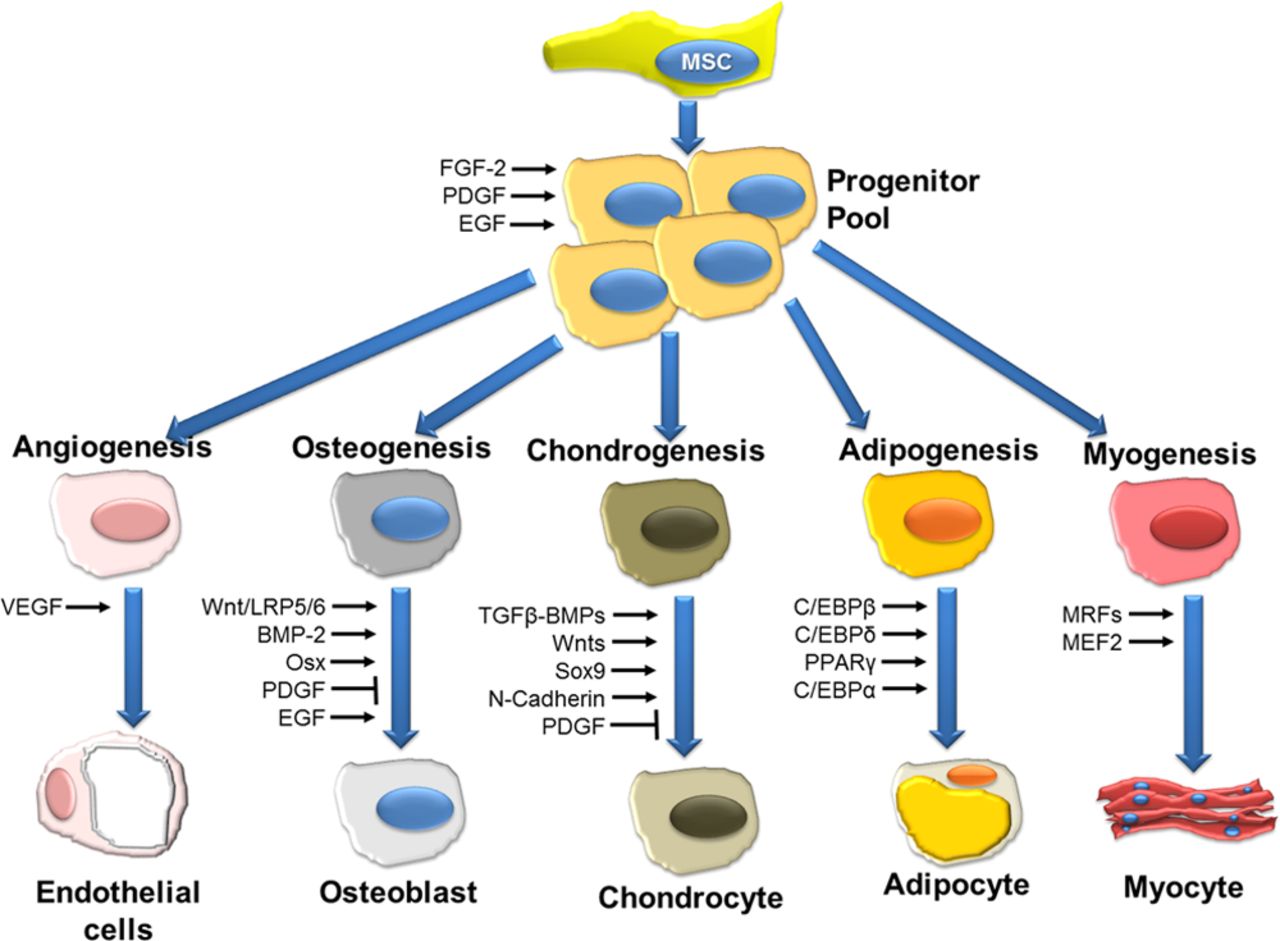 Mesenchymal stem cells are important tools for tissue engineering and understanding tissue biology
MESENCHYMAL STEM CELLS – CLINICAL CONTEXT
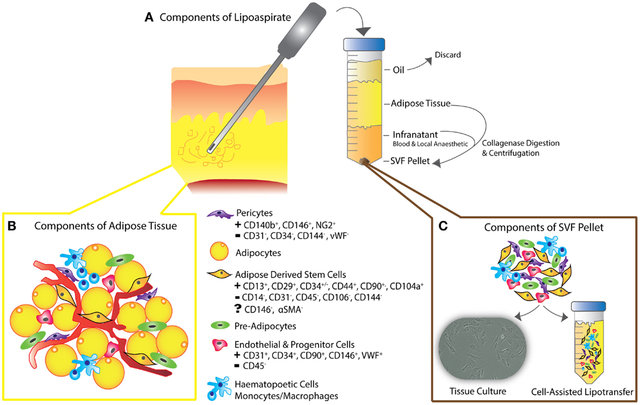 DOI: 10.3389/fsurg.2015.00001
POTENTIAL APPLICATIONS OF MESENCHYMAL STEM CELLS
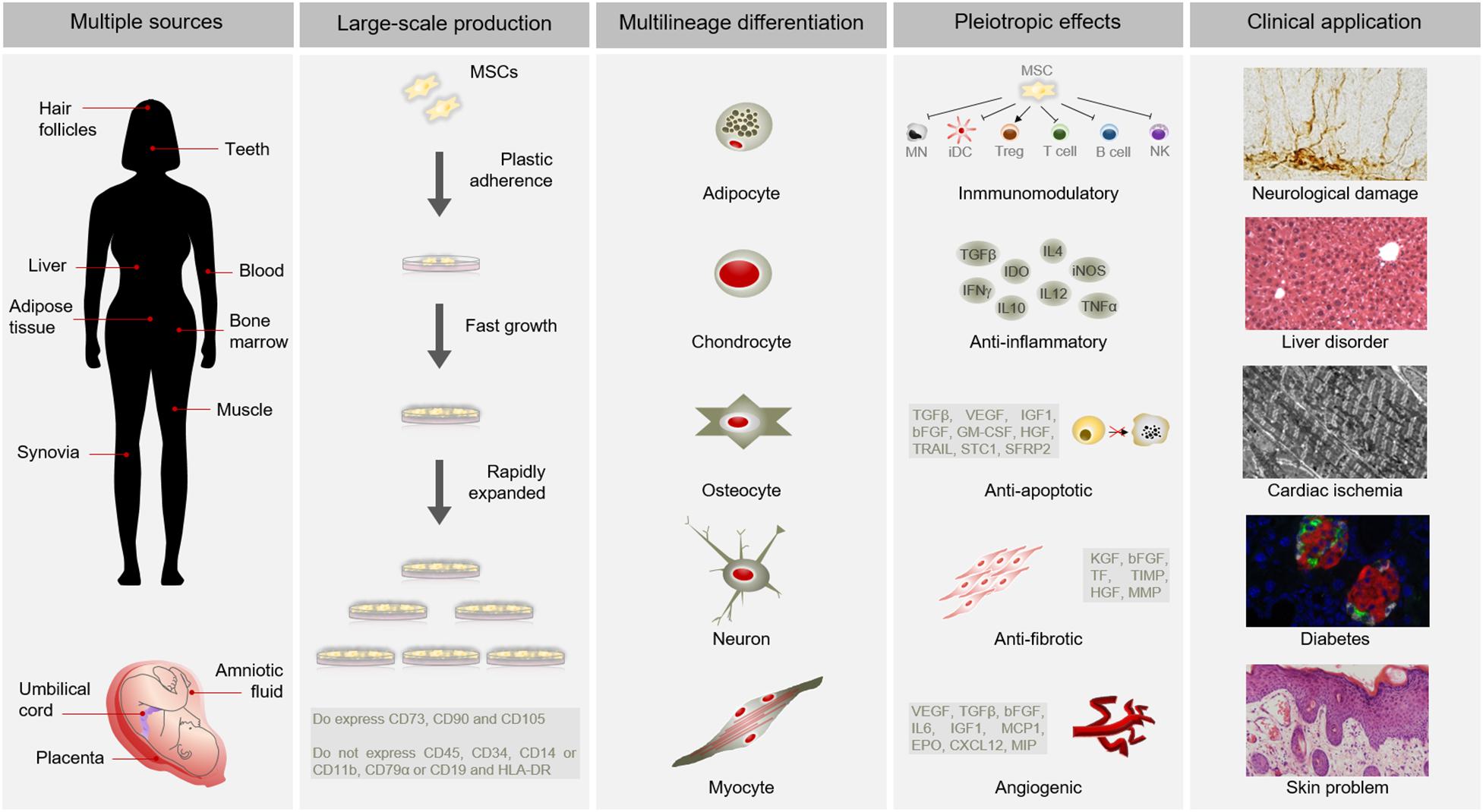 https://doi.org/10.3389/fbioe.2020.00043
ECM OF CONNECTIVE TISSUE PROPER
ECM = fibers + ground substance
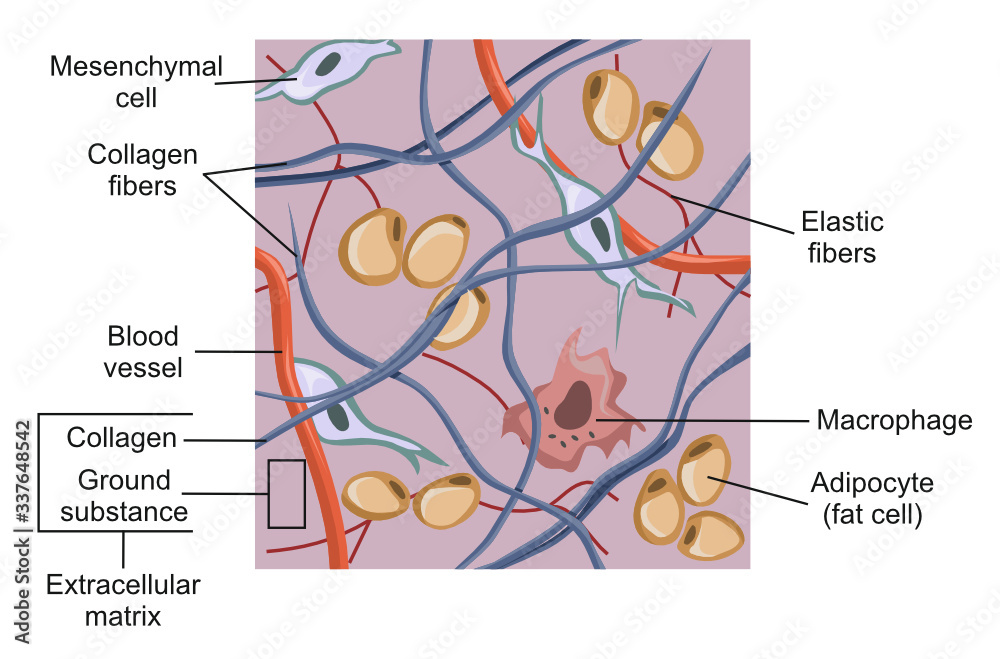 ECM OF CONNECTIVE TISSUE PROPER
Composition of ECM determines biochemical and biophysical properties of c.t.
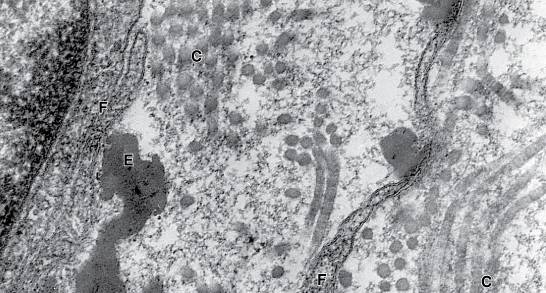 ECM of connective tissue is produced by fibroblasts (or chondrocytes, osteoblasts). 
However, specific ECM can be produced by virtually any cell of our body (eg. epithelial and muscle cells producing basal lamina).
ECM OF CONNECTIVE TISSUE PROPER
Extracellular matrix
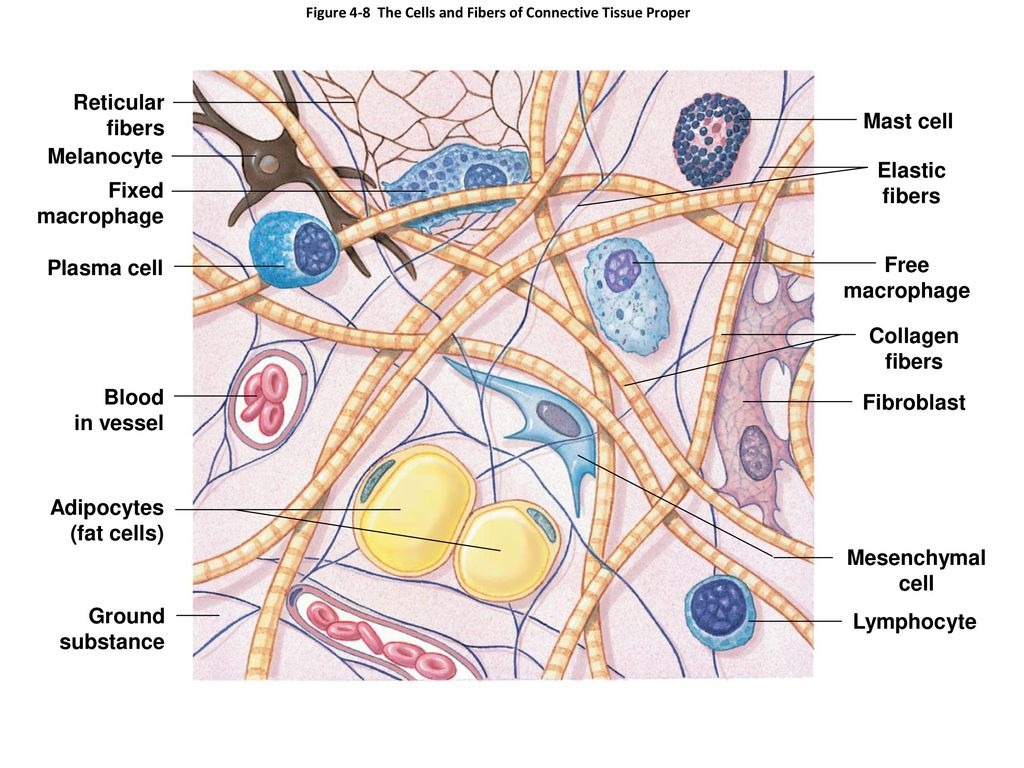 Fibrous component 
Collagen fibers (e.g. col. I, II)
Reticular
Elastic
Amorphous component (ground substance)
Complex matrix consisting of 
Glycosaminoglycans 
Glycoproteins 
Proteoglycans
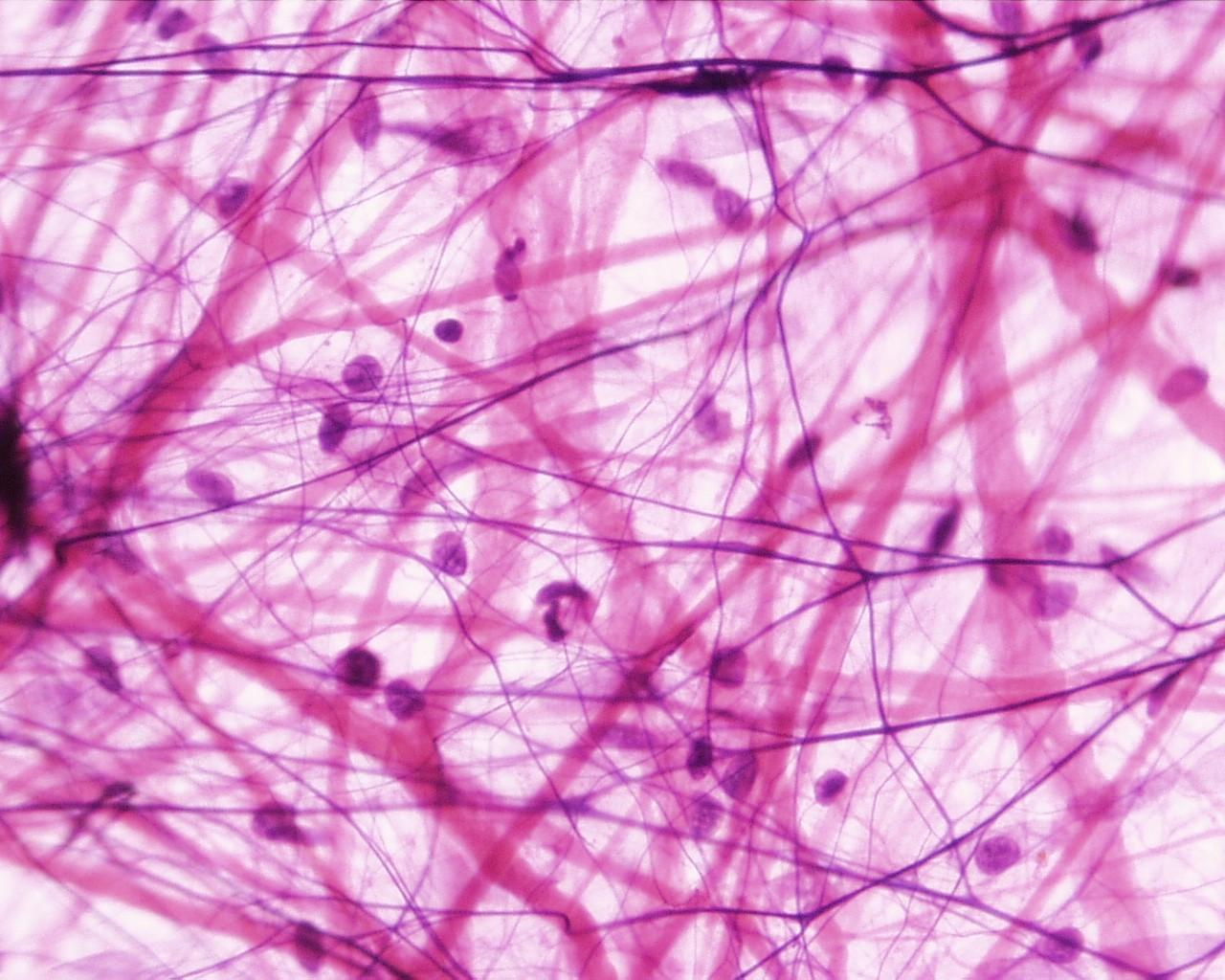 ECM OF CONNECTIVE TISSUE PROPER
Fibers
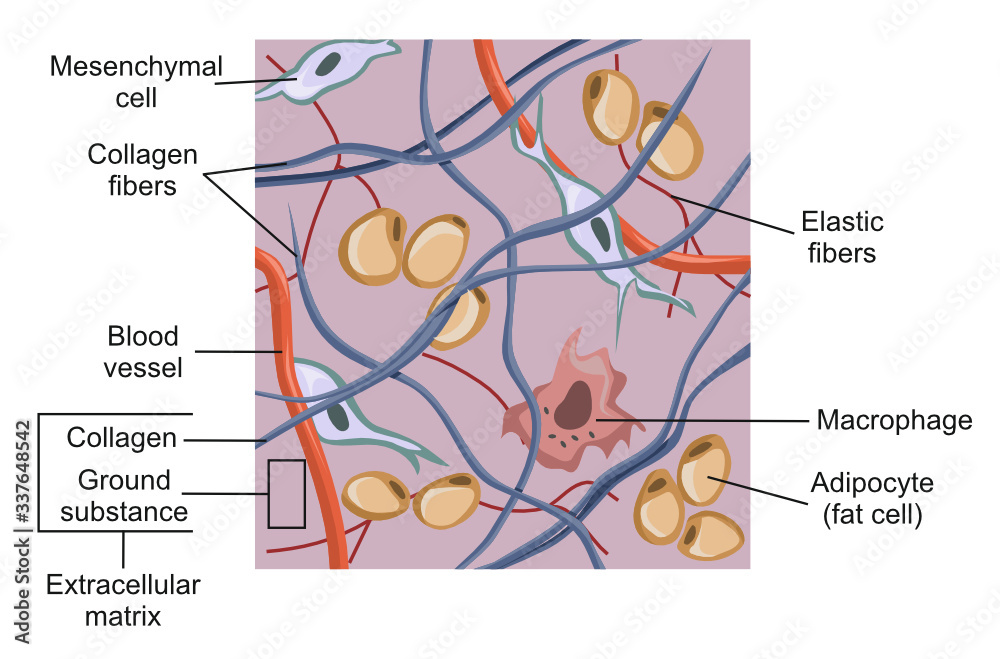 EXTRACELLULAR MATRIX – FIBROUS COMPONENT
Collagen fibers
family of fibrous proteins encoded by >35 genes 
polymer – subunit = procollagen and tropocollagen; triple helix
different structural and mechanical properties (strength, elasticity, pliability…)
most abundant protein in human body ( 30% dry weight)
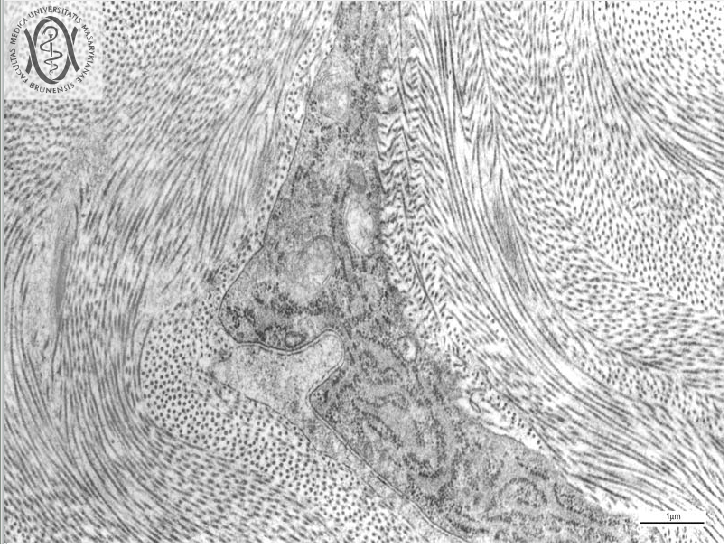 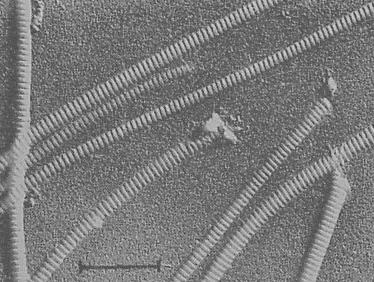 EXTRACELLULAR MATRIX – FIBROUS COMPONENT
Collagen synthesis
Polyribosomes bind to RER and synthetize peptide chains 1 a 2 (~250 AA, 28kDa)



In RER peptide chains are modified (hydroxylation of proline and lysine – co-factor vitamin C)
Chains assemble into triple helix - procollagen







In GA, procollagen is further modified and secreted from cells
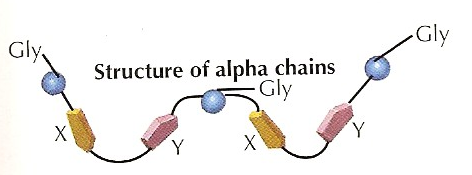 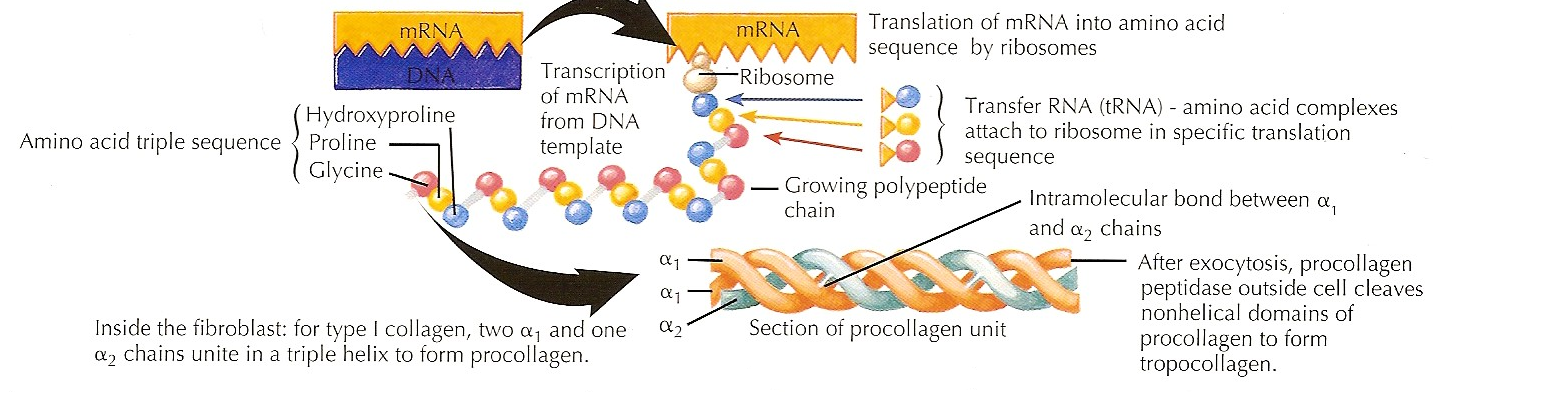 EXTRACELLULAR MATRIX – FIBROUS COMPONENT
Collagen synthesis
Procollagen is then modified to tropocollagen (by procollagenpeptidase)
Tropocollagen is organized to higher fibrillar structures in ECM (fibrils, fibers)
Individual collagen molecules are connected (lysyloxidases)
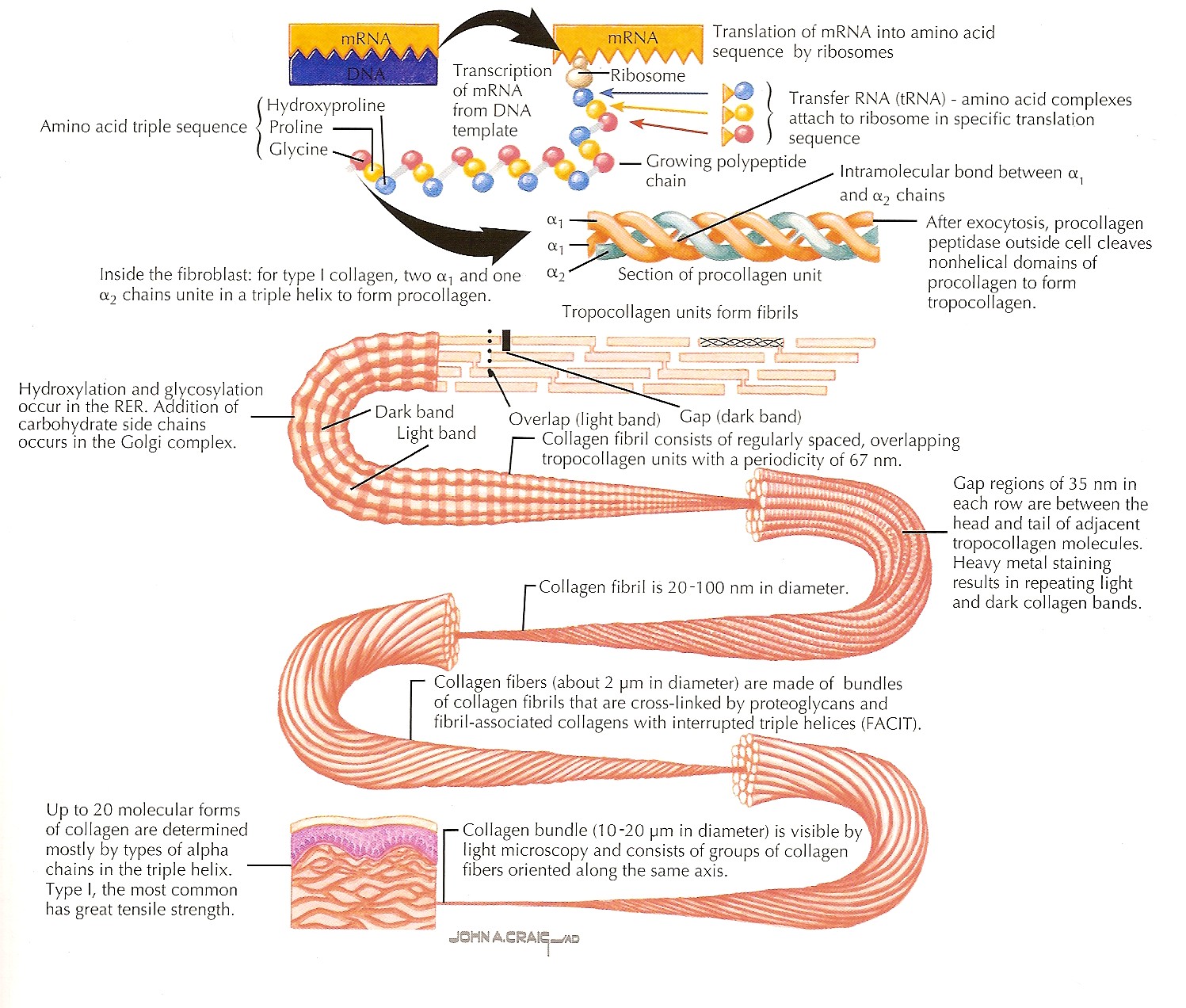 further study: https://www.ncbi.nlm.nih.gov/books/NBK507709/
EXTRACELLULAR MATRIX – FIBROUS COMPONENT
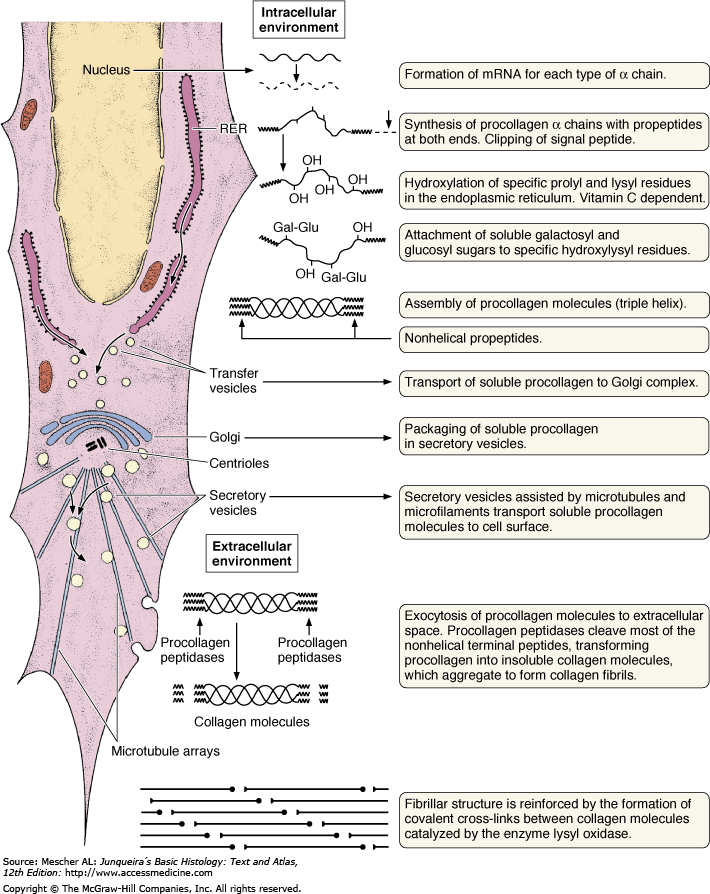 Collagen synthesis
CLINICAL CONTEXT
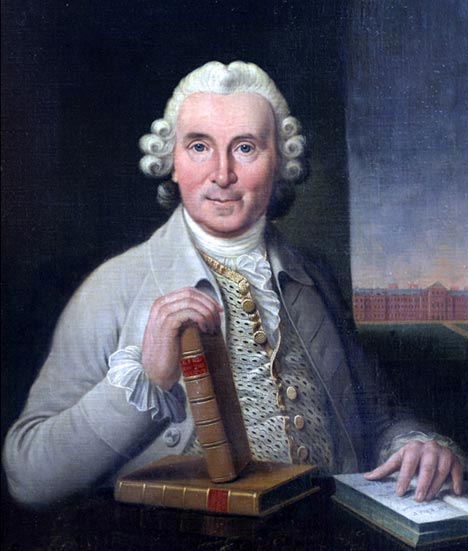 James Lind 1747
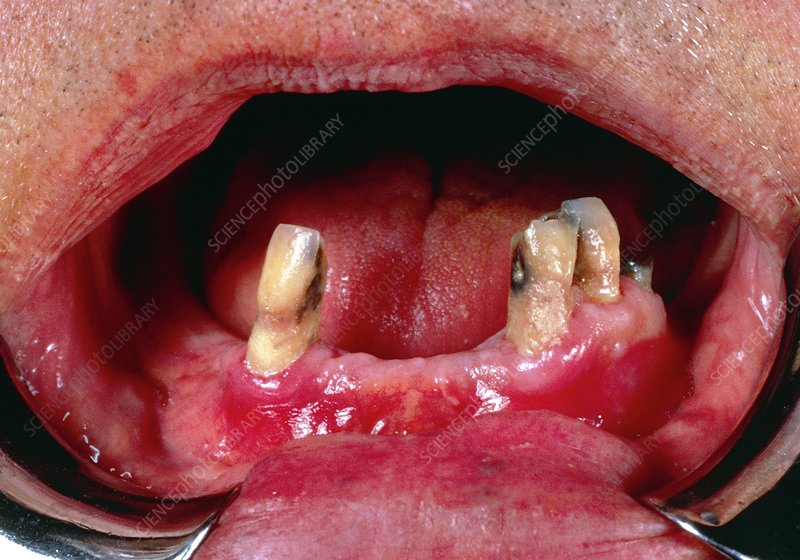 Autor: BIOPHOTO ASSOCIATES/SCIENCE PHOTO LIBRARY
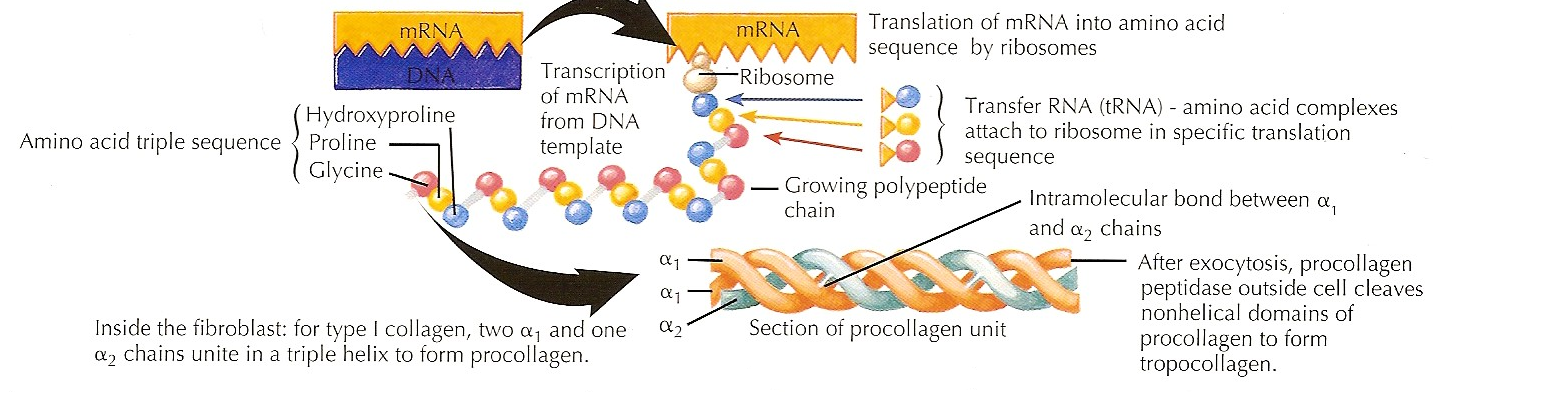 COLLAGEN FAMILY
COLLAGEN IN LIGHT MICROSCOPE
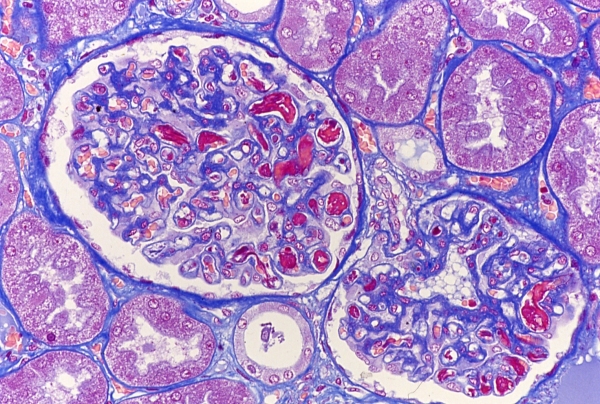 AZAN
HE
HES
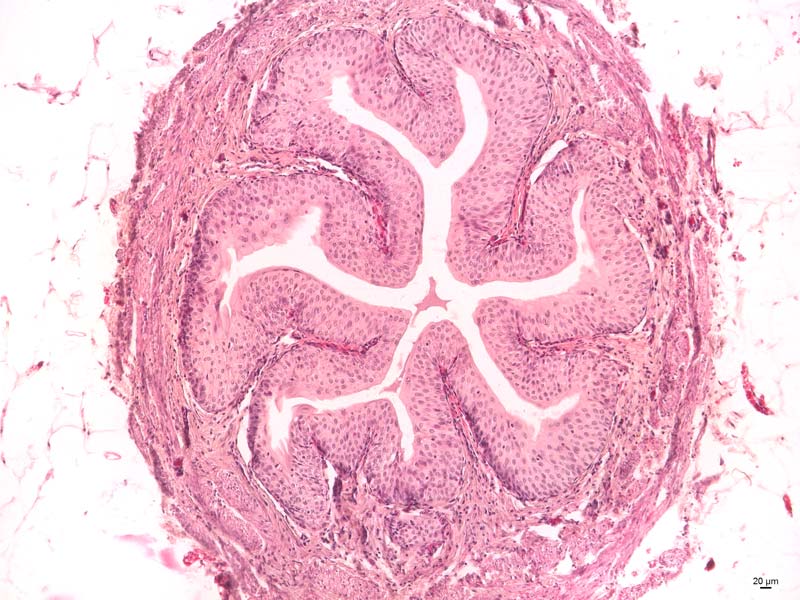 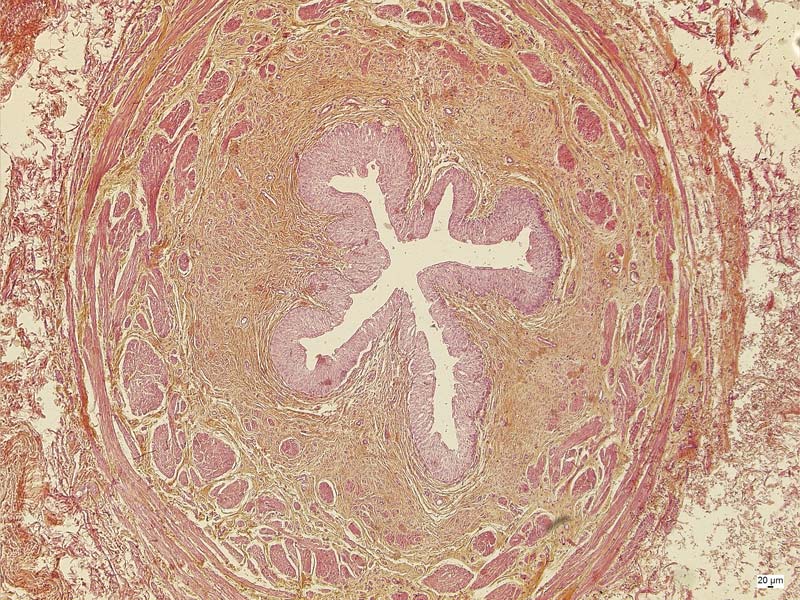 COLLAGEN IN ART
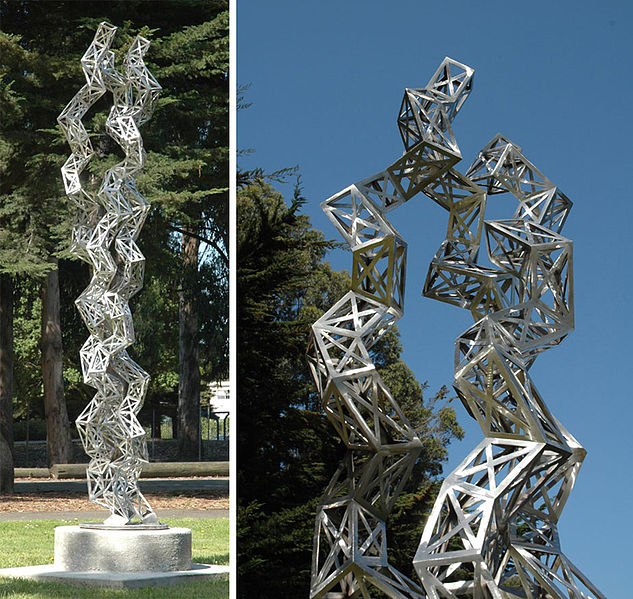 Julian Voss-Andreae
"Unraveling Collagen" 

2005 

Orange Memorial Park Sculpture Garden, City of 
South San Francisco, CA
EXTRACELLULAR MATRIX – FIBROUS COMPONENT
Elastic fibers
less abundant than collagen
polymer – tropoelastin
minimal tensile resistance, loss of elasticity if overstretched
reduction of hysteresis = allow return back to original state after mechanic change
staining – orcein, aldehyde fuchsin
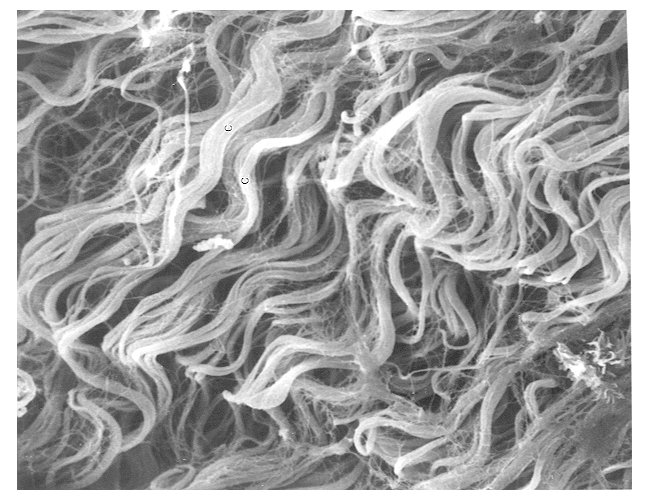 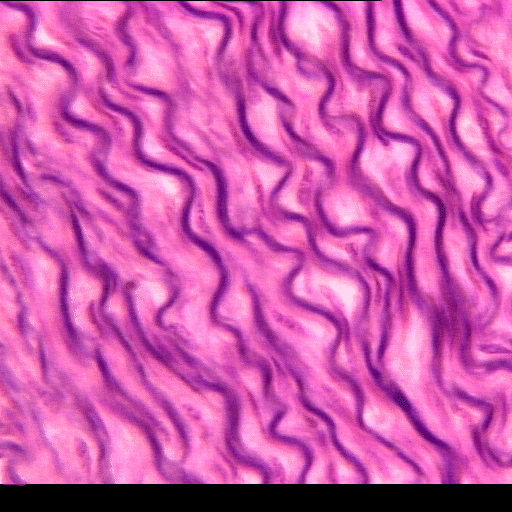 EXTRACELLULAR MATRIX – FIBROUS COMPONENT
Elastic fibers
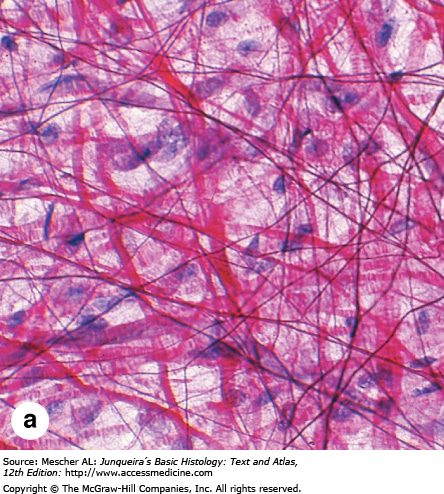 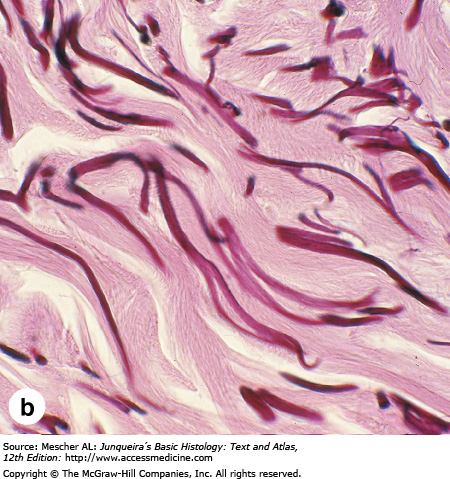 Collagen
Elastin
EXTRACELLULAR MATRIX – FIBROUS COMPONENT
Elastic fibers
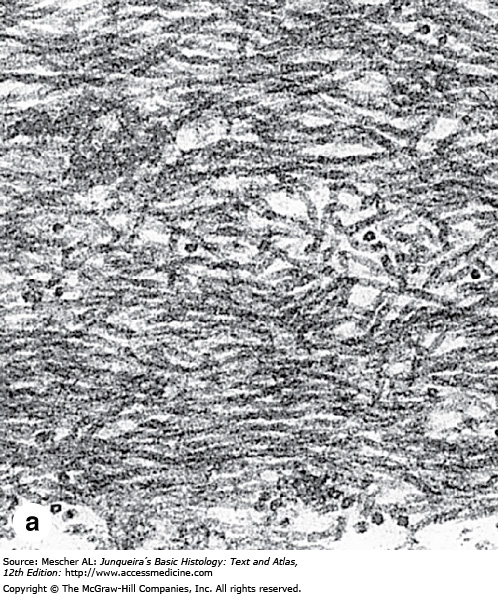 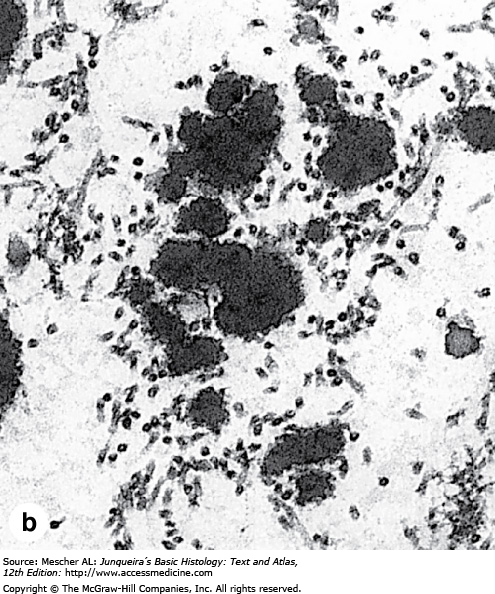 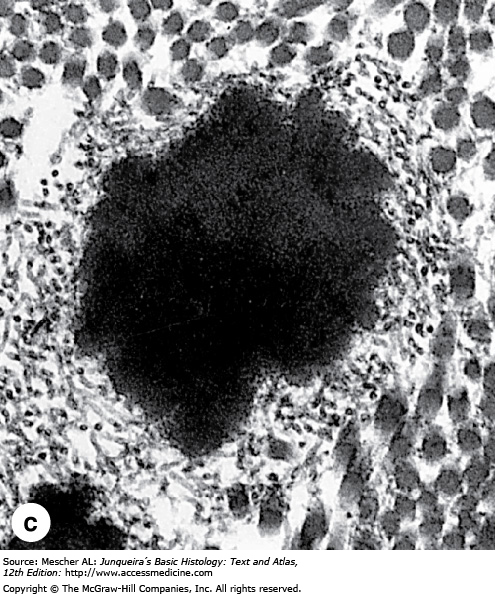 Fibrillin
Elastin
Elastin
Similarly to collagen, elastin precursors are secreted and polymerize
Deposition of elastin aggregate along fibers of protein fibrillin  
Amount of fibrillin (nonelastic) and elastin (elastic) determines elasticity of CT
EXTRACELLULAR MATRIX – FIBROUS COMPONENT
Reticular fibers
collagen 3D meshwork	
bone marrow, spleen, lymphatic nodules
microenvironment for e.g. hematopoietic stem cells and progenitors
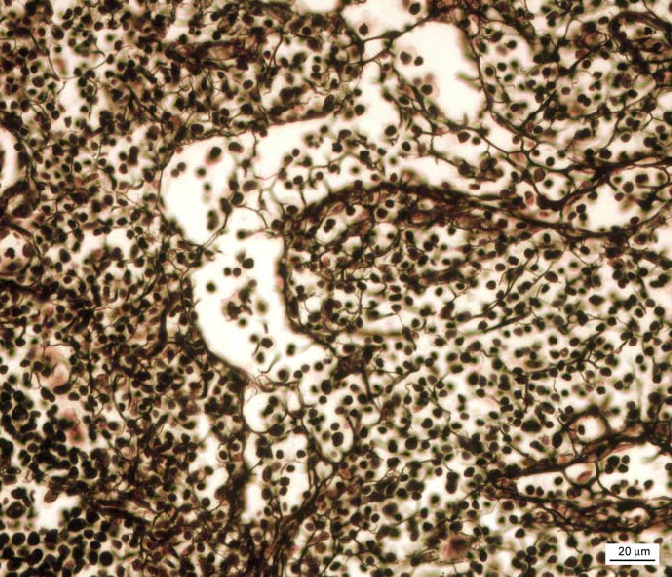 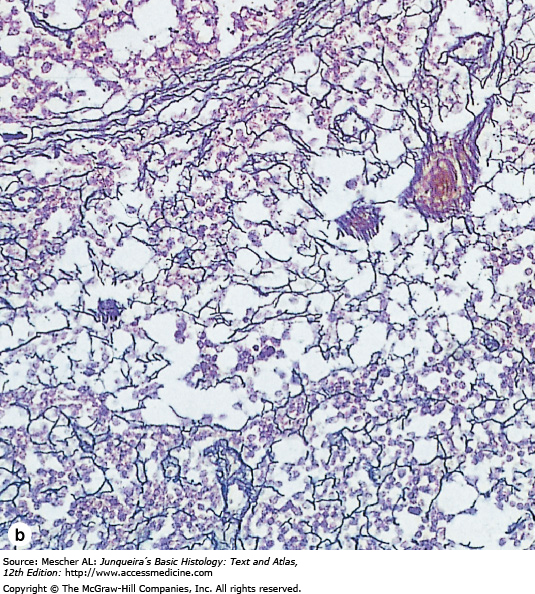 RETICULAR CONNECTIVE TISSUE
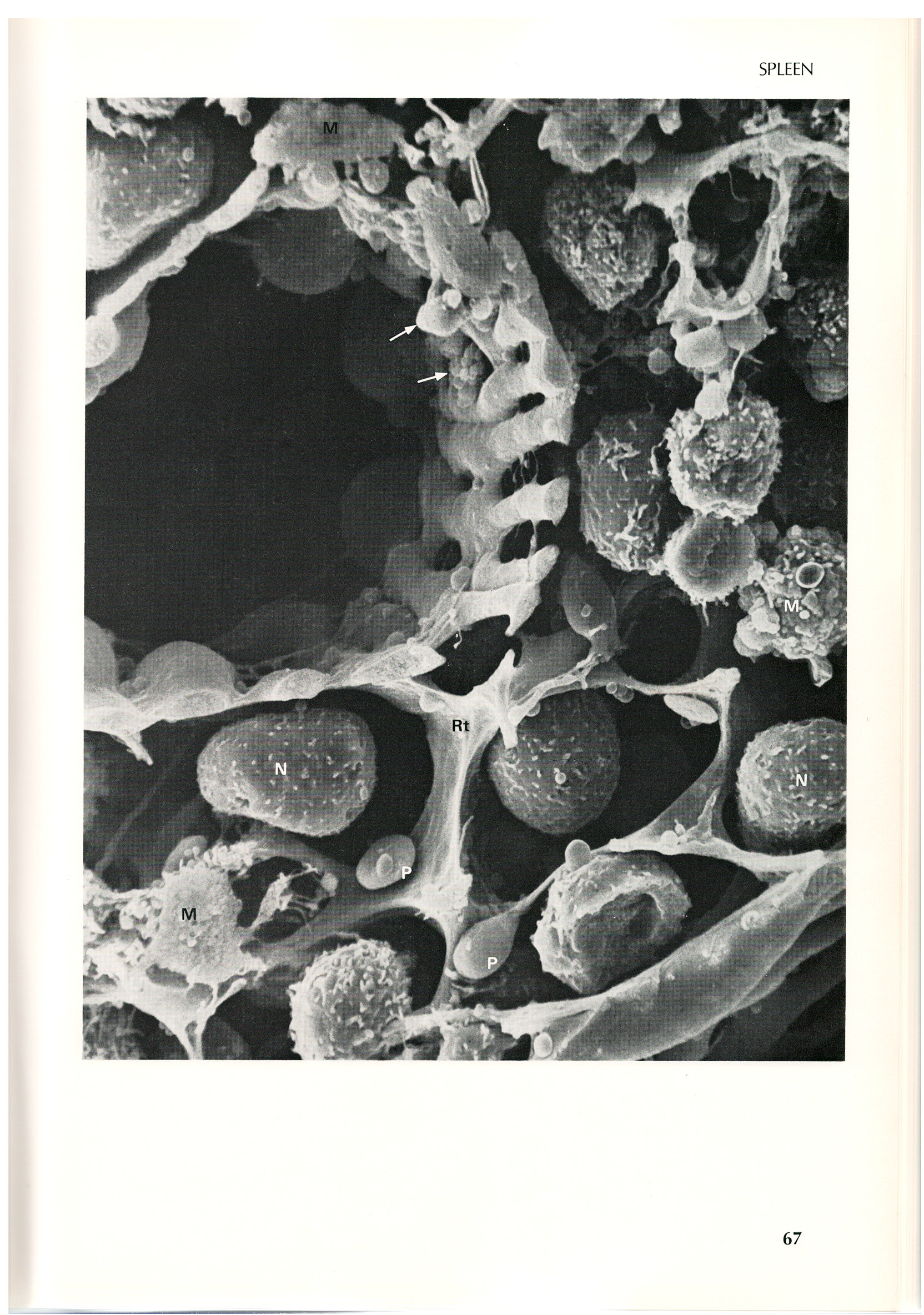 ECM OF CONNECTIVE TISSUE PROPER
Ground substance
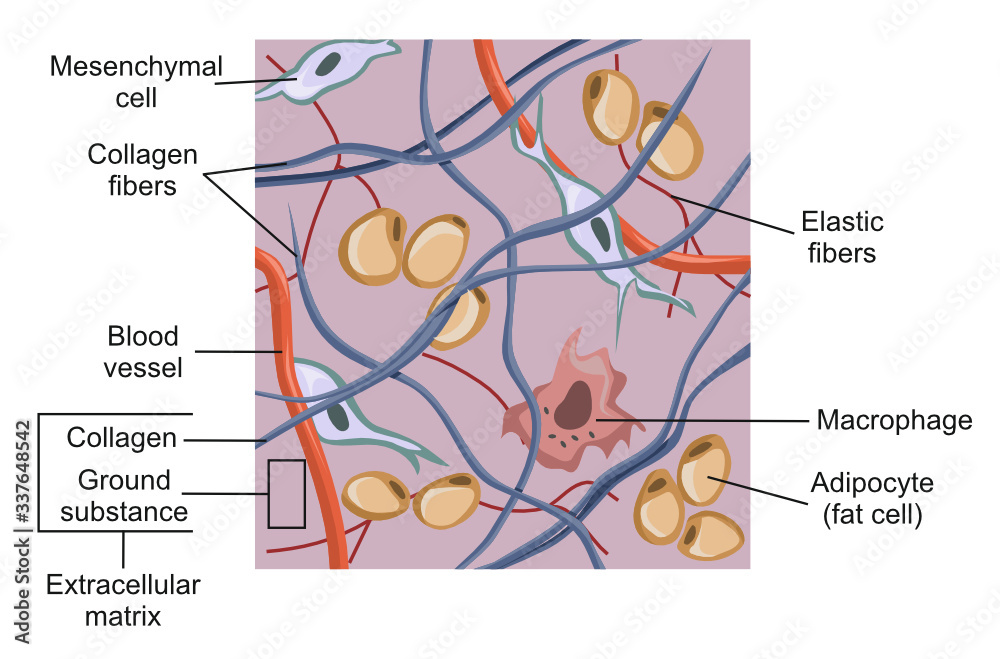 EXTRACELLULAR MATRIX – GROUND SUBSTANCE
Ground substance
Amorphous extracellular matrix
Colorless, transparent, homogenous substance consisting of: glycosaminglycans, proteoglycans and structural glycoproteins
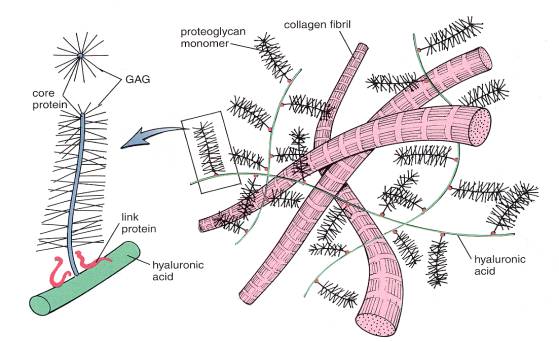 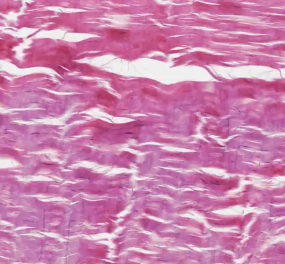 EXTRACELLULAR MATRIX – GROUND SUBSTANCE
Glycosaminoglycans (GAGs)
linear polysaccharides composed of two disaccharide subunits 
– uronic acid and hexosamine
glucuronic  or iduronic acid
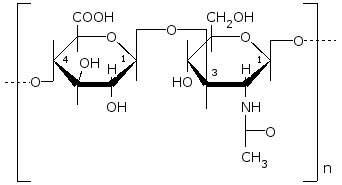 glucosamin or galactosamin
EXTRACELLULAR MATRIX – GROUND SUBSTANCE
Glycosaminoglycans (GAGs)
linear polysaccharides composed of two disaccharide subunits 
– uronic acid and hexosamine
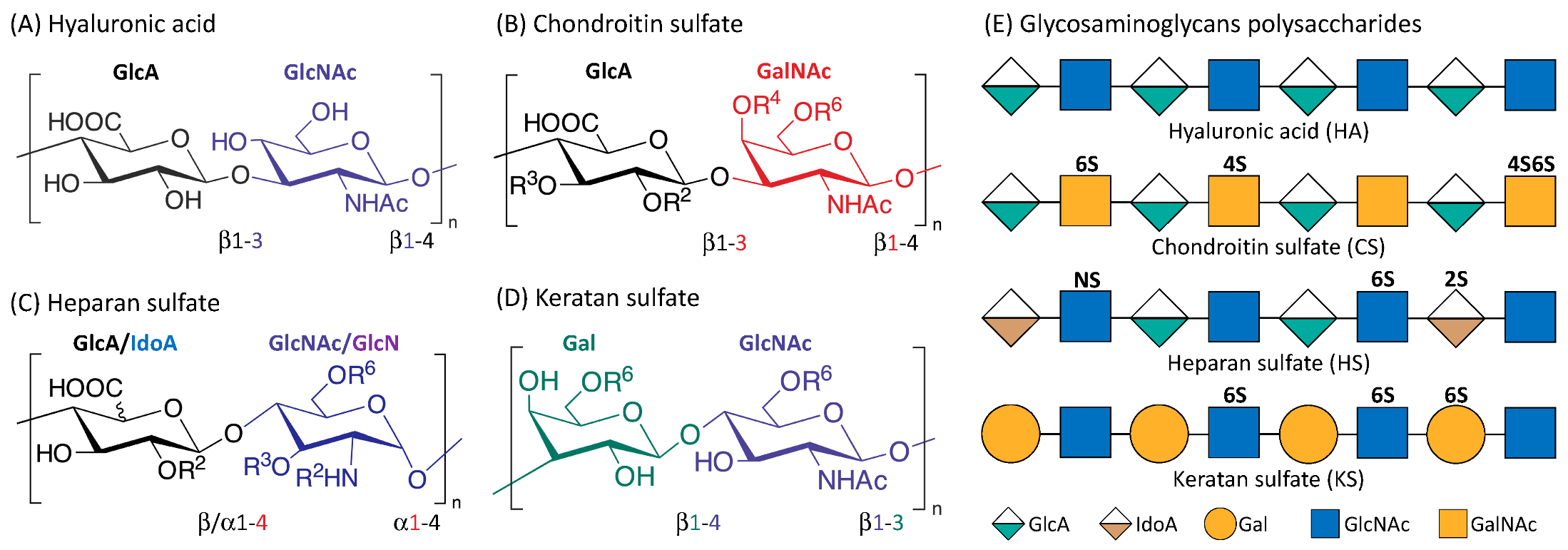 https://doi.org/10.3390/cancers15010266
EXTRACELLULAR MATRIX – GROUND SUBSTANCE
Glycosaminoglycans (GAGs)
bind to proteins (except for hyaluronic acid)
CLINICAL CONTEXT
glycosaminoglycans = acid mucopolysaccharides (polysaccharides rich in hexosamines)

group of rare genetic diseases  – mucopolysaccharidoses 
autosomal recessive disease caused by mutation in genes coding for enzymes of GAG metabolism
broad spectrum of problems
typical symptoms  – craniofacial dysmorphia, cardiomyopathy, splenomegaly, slow growth and psychomotor development
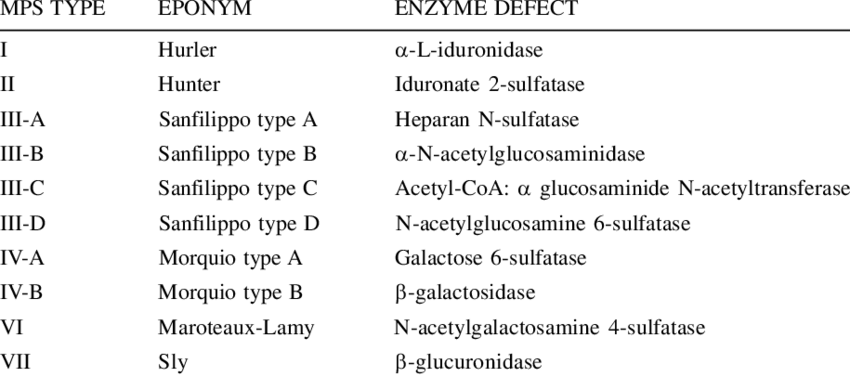 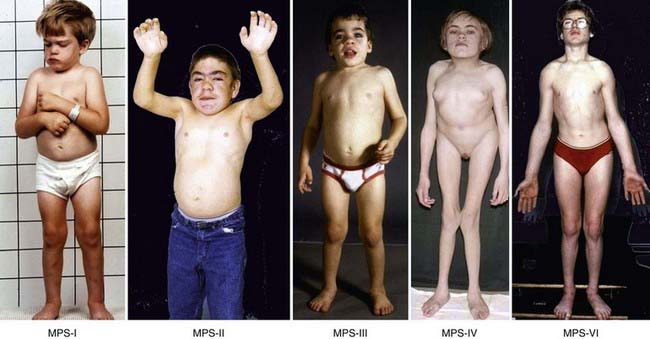 EXTRACELLULAR MATRIX – GROUND SUBSTANCE
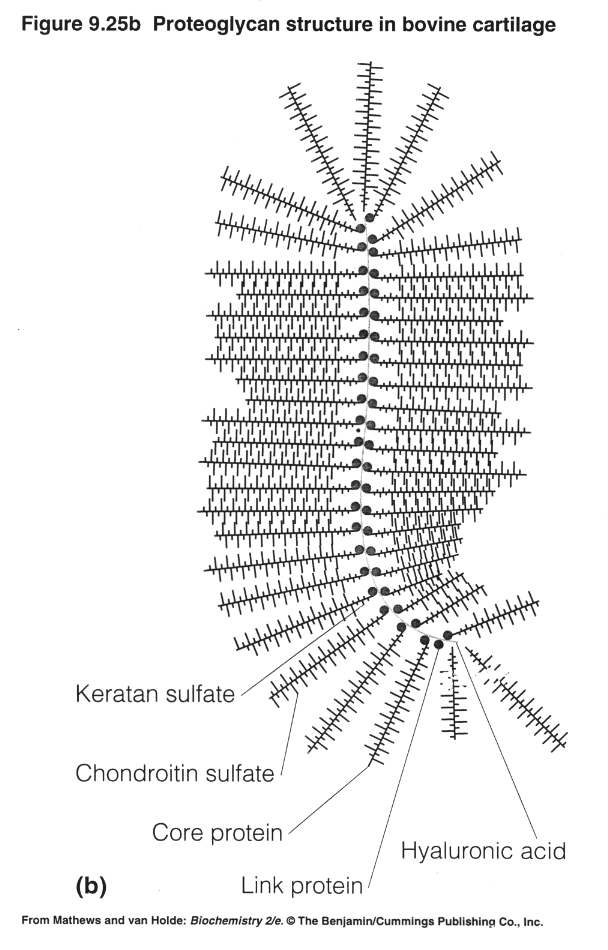 Proteoglycans
protein core + dominant linear saccharide component
proteoglycan aggregates
water-binding, volume dependent of hydratation

 aggrecan (cartilage)
 syndecan
 fibroglycan
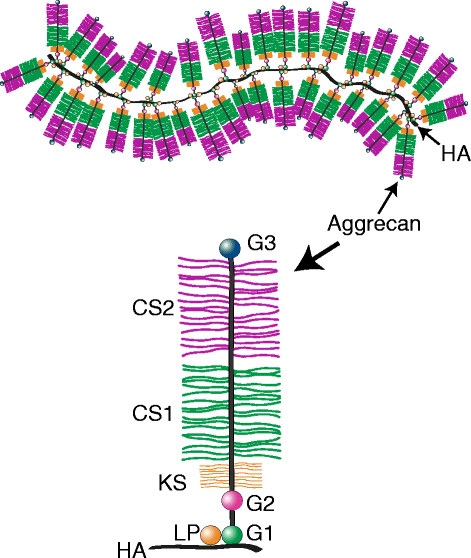 EXTRACELLULAR MATRIX – GROUND SUBSTANCE
Structural glycoproteins
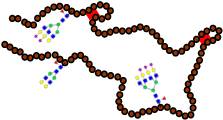 dominant protein + branched saccharide component
 interaction between cells and ECM
fibronectin – connects collagen fibers and glykosaminoglycans, cell adhesion and migration
 laminin – basal lamina – epithelial integrity
 chondronectin – cartilage – adhesion of chondrocytes to collagen
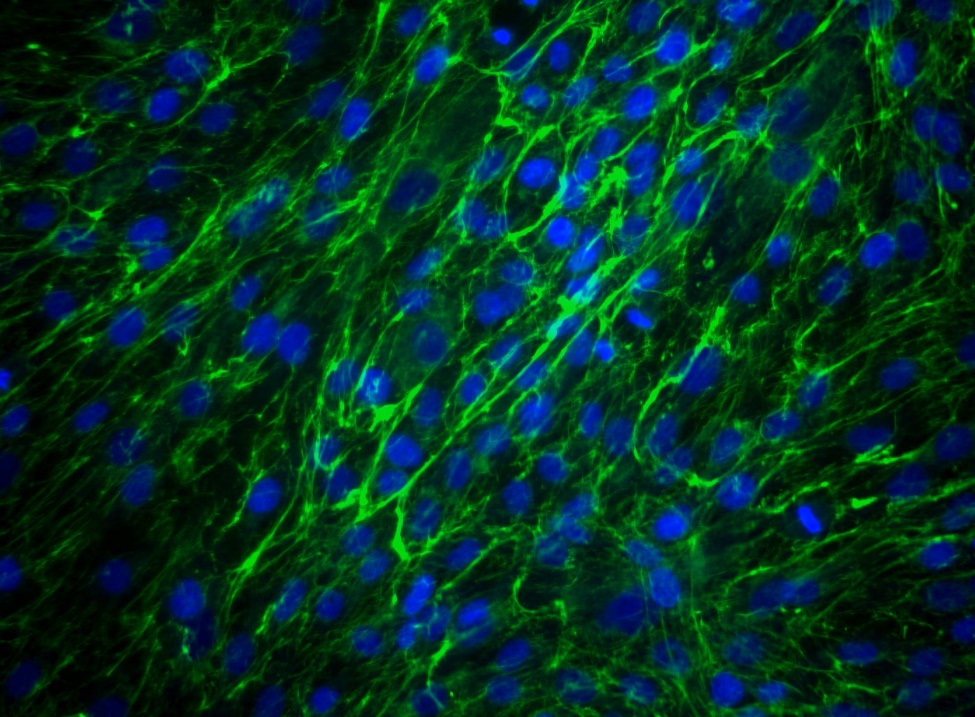 human mesenchymal stem cells (MSC), BD, Alexa Fluor® 488 Mouse Anti-Fibronectin
EXTRACELLULAR MATRIX – GROUND SUBSTANCE
Glycoproteins vs. proteoglycans
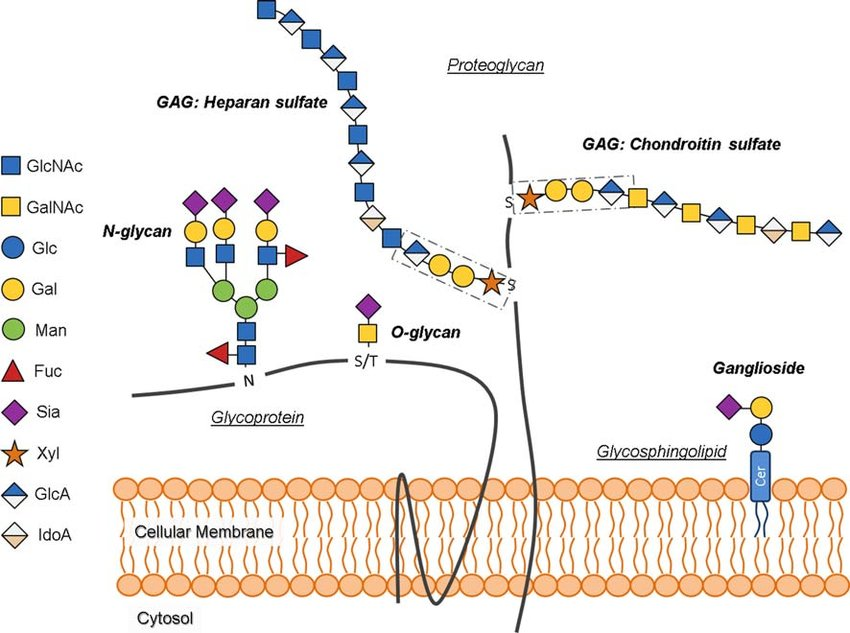 COMPOSITION OF ECM
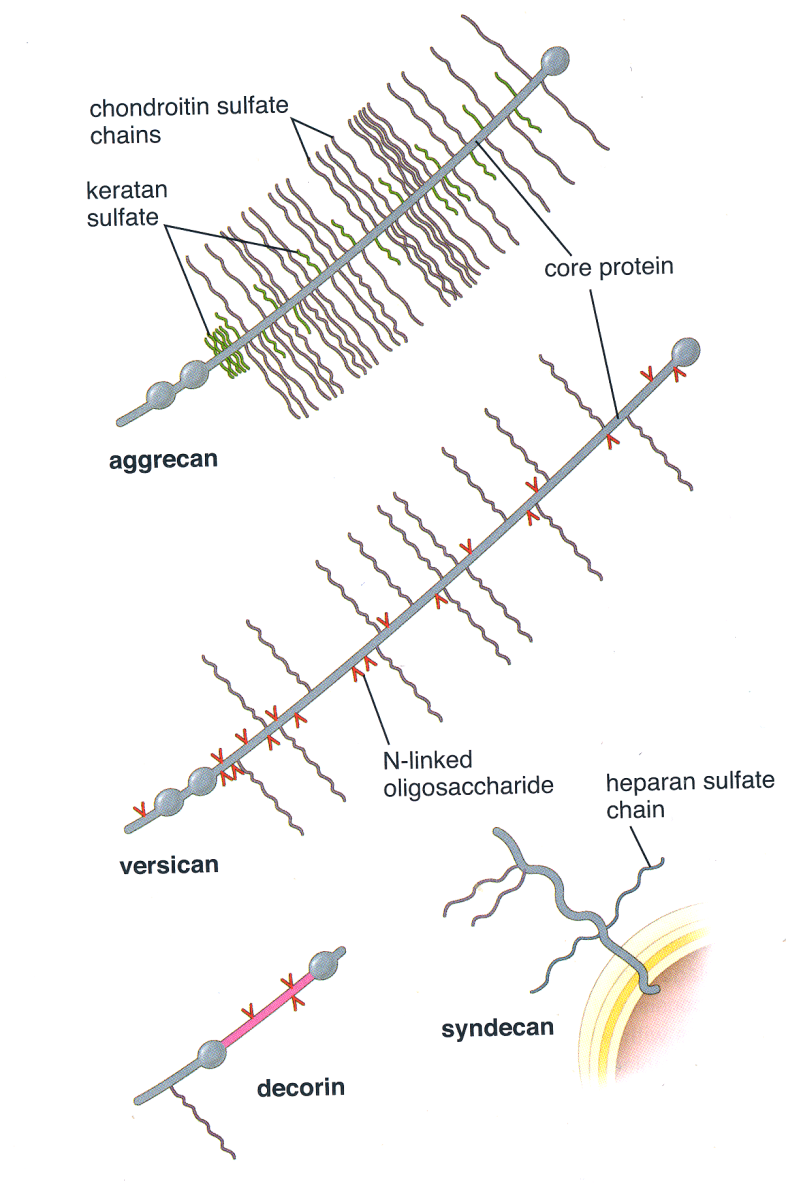 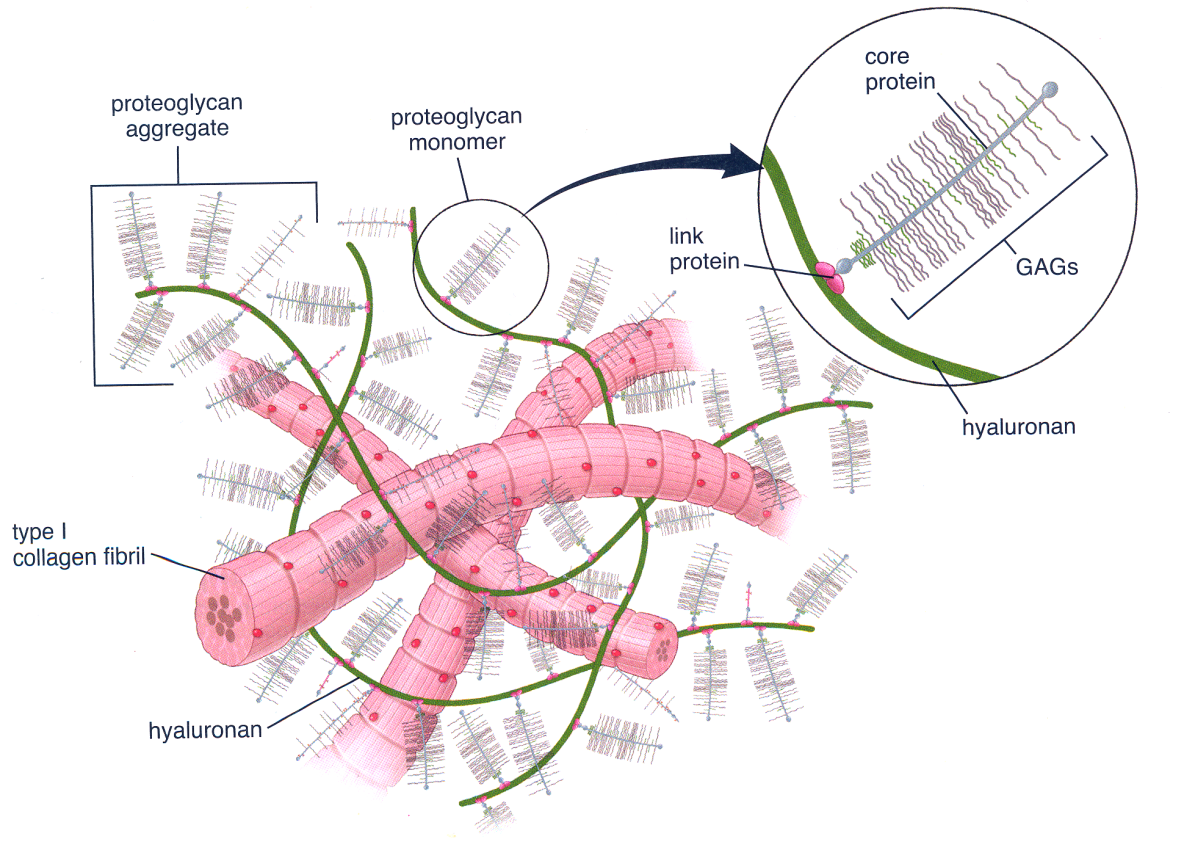 COMPOSITION OF ECM
Cell – ECM interactions
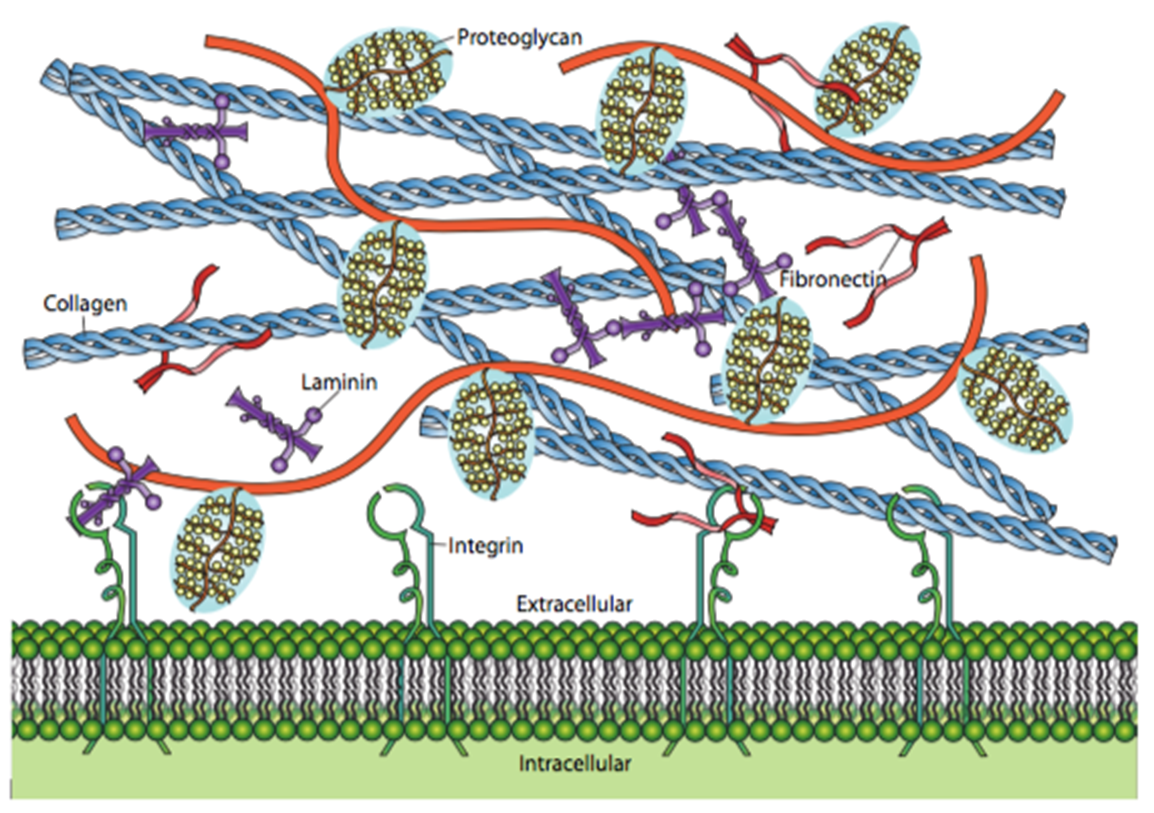 HISTOLOGICAL CLASSIFICATION OF CT PROPER
Embryonic: 
Embryonic mesenchyme and mucous c.t. (Wharton’s jelly) of umbilical cord
Postnatal (adult):
Loose collagen c.t. (areolar, interstitial) 
Dense collagen regular and irregular c.t. 
Elastic c.t.
Reticular c.t.
Adipose c.t.
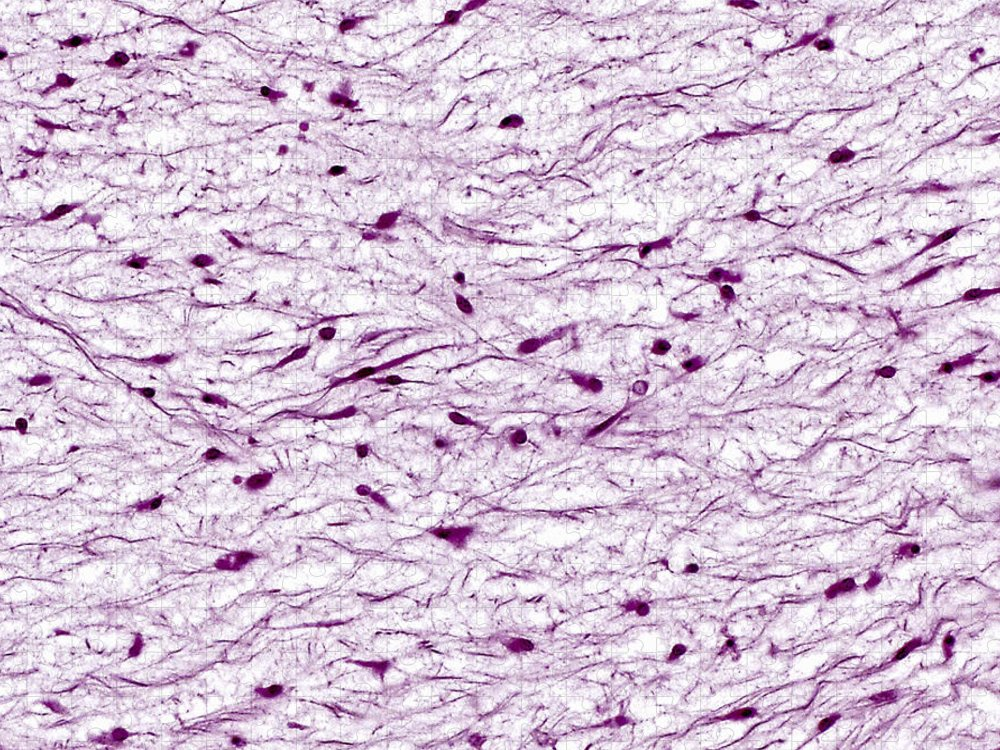 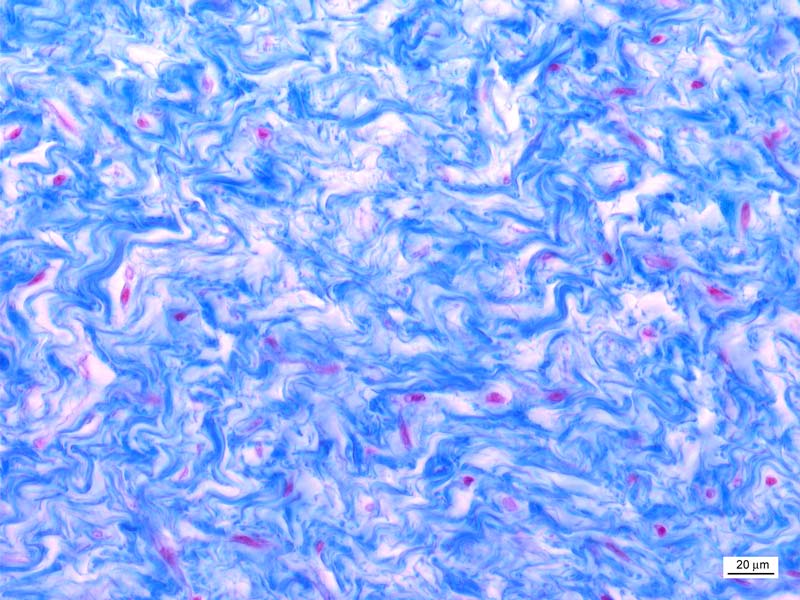 Embryonic mesenchyme
Wharton’s jelly
HISTOLOGICAL CLASSIFICATION OF CT PROPER
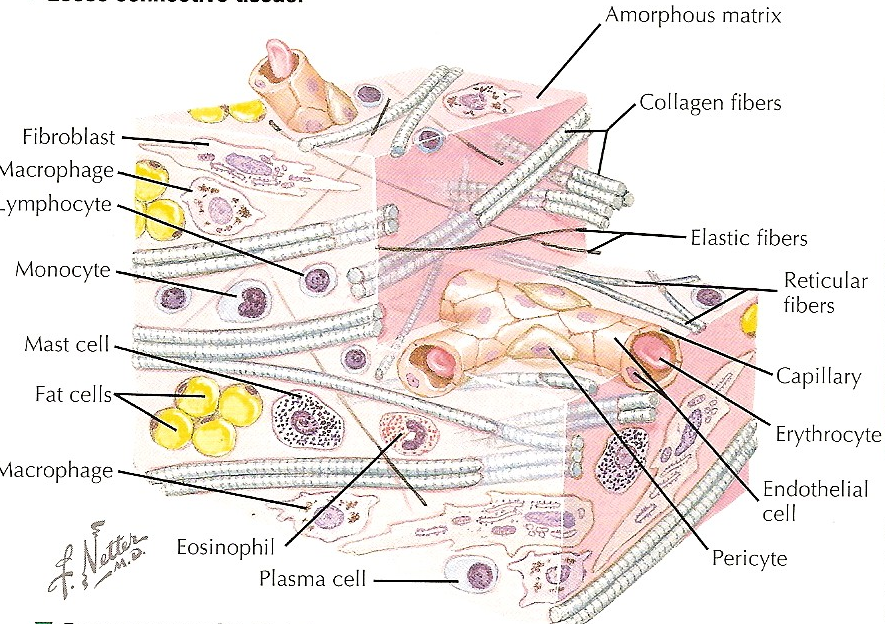 Loose collagen c.t.
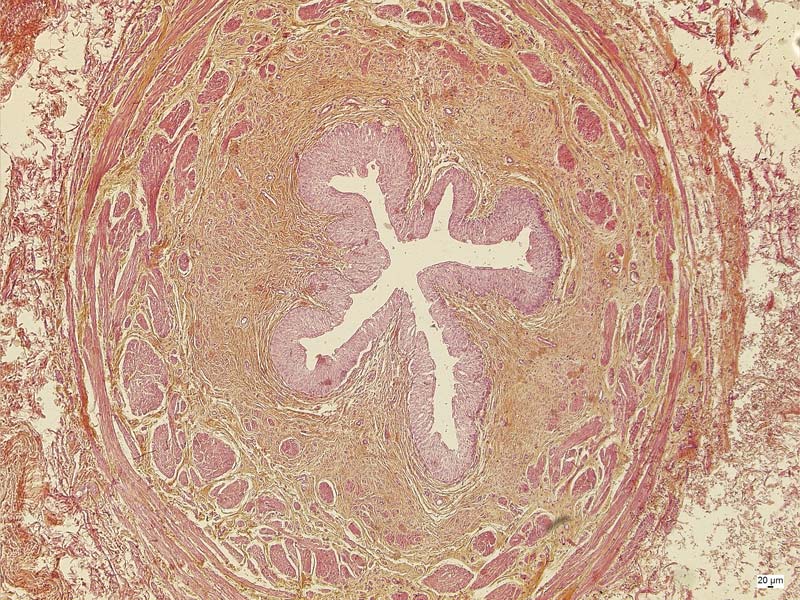 Most abundant type of CT
Rich vascularization and innervation
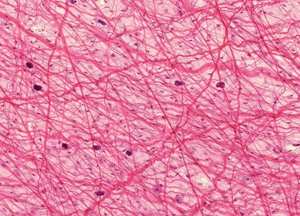 Walls of hollow organs, interstitium, mucosal and submucosal CT
Permanent fibroblasts, macrophages (histiocytes), occasionally adipocytes
Other transient cell types (leukocytes)
Collagen and elastic fibers
Amorphous ground substance is dominant
http://medsci.indiana.edu/a215/virtualscope/docs/chap2_1.htm
HISTOLOGICAL CLASSIFICATION OF CT PROPER
Dense collagen c.t.
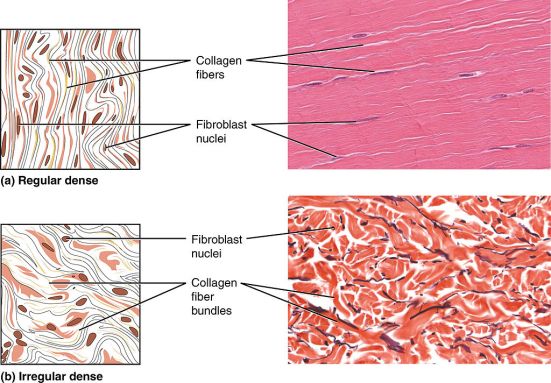 HISTOLOGICAL CLASSIFICATION OF CT PROPER
Elastic c.t.
Lig. flava
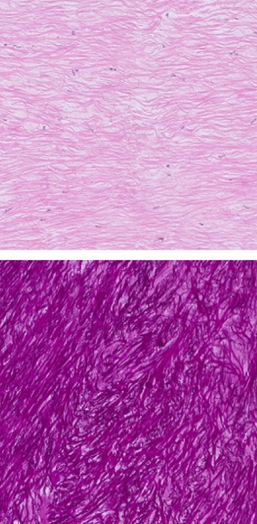 HE 50X
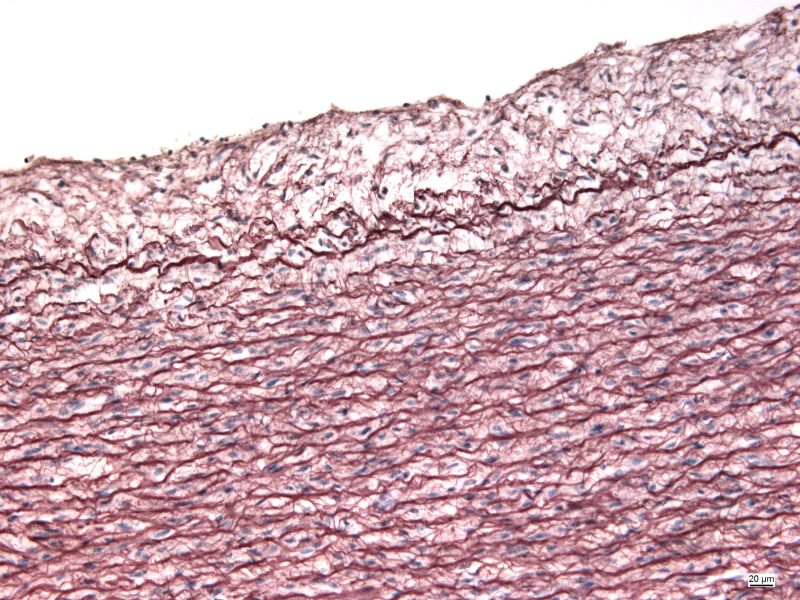 Weigert, 50X
Elastic membranes of aorta
HISTOLOGICAL CLASSIFICATION OF CT PROPER
Reticular c.t.
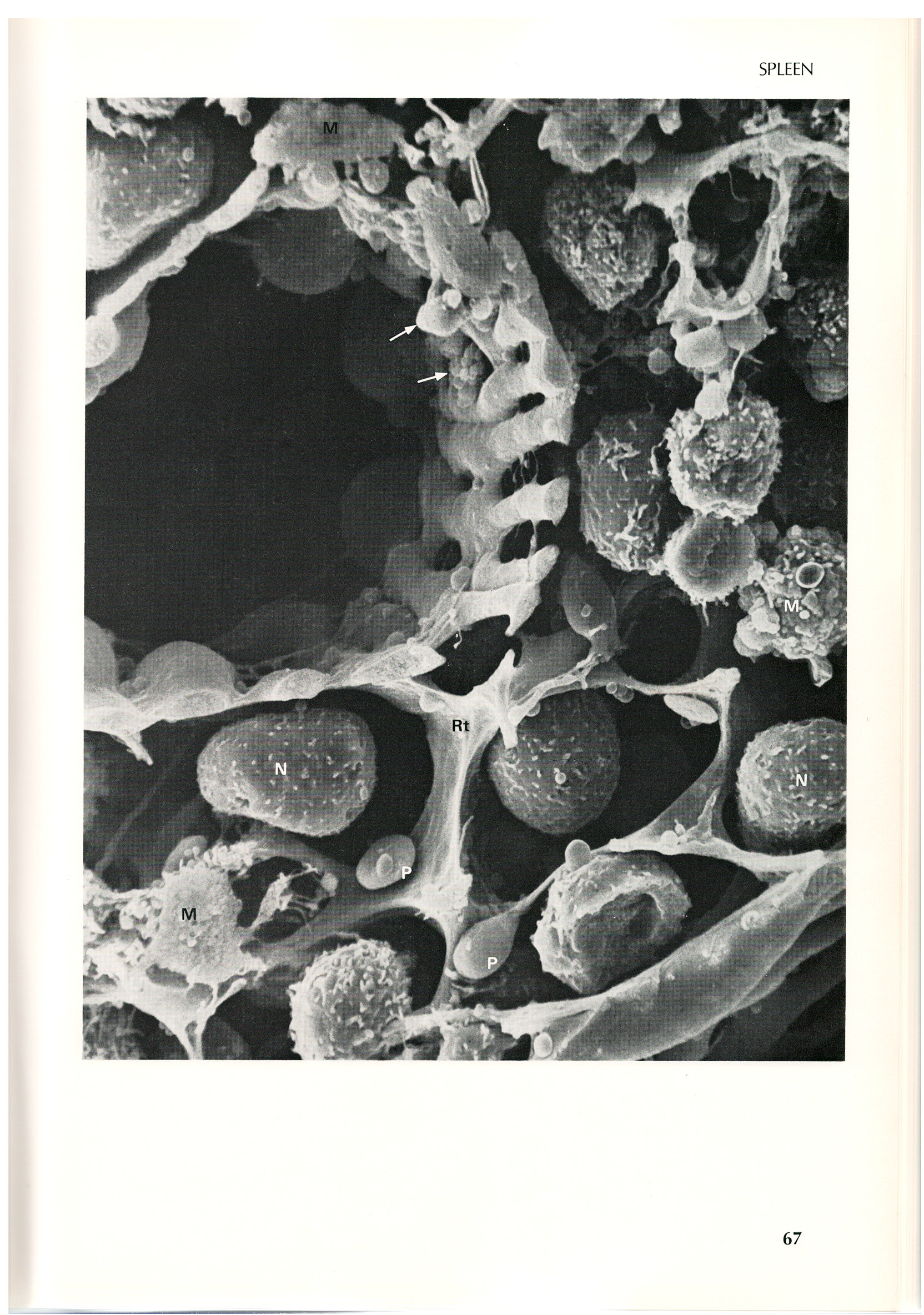 Niche for immune cells
HISTOLOGICAL CLASSIFICATION OF CT PROPER
Adipose c.t.
Adipocytes, fibroblasts, reticular, collagen and elastic fibers, capillaries
White and brown adipose tissue
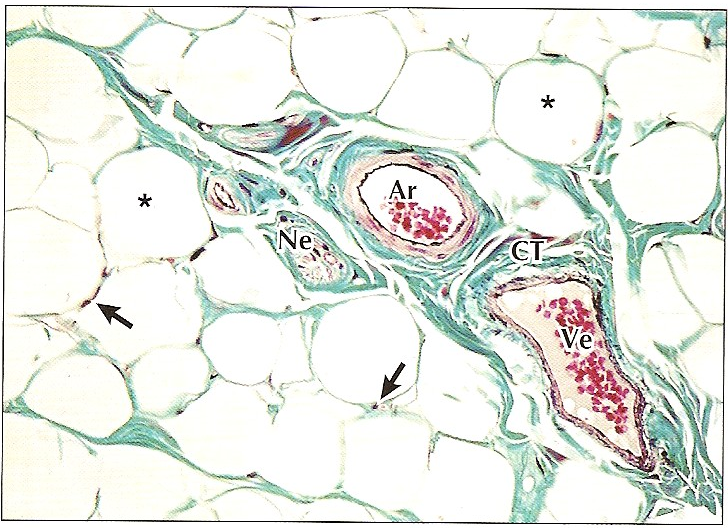 HISTOLOGICAL CLASSIFICATION OF CT PROPER
White adipose c.t.
rich vascularization
 unilocular adipocytes with only one lipid droplet
 endocrine activity - leptins (adipokinins)
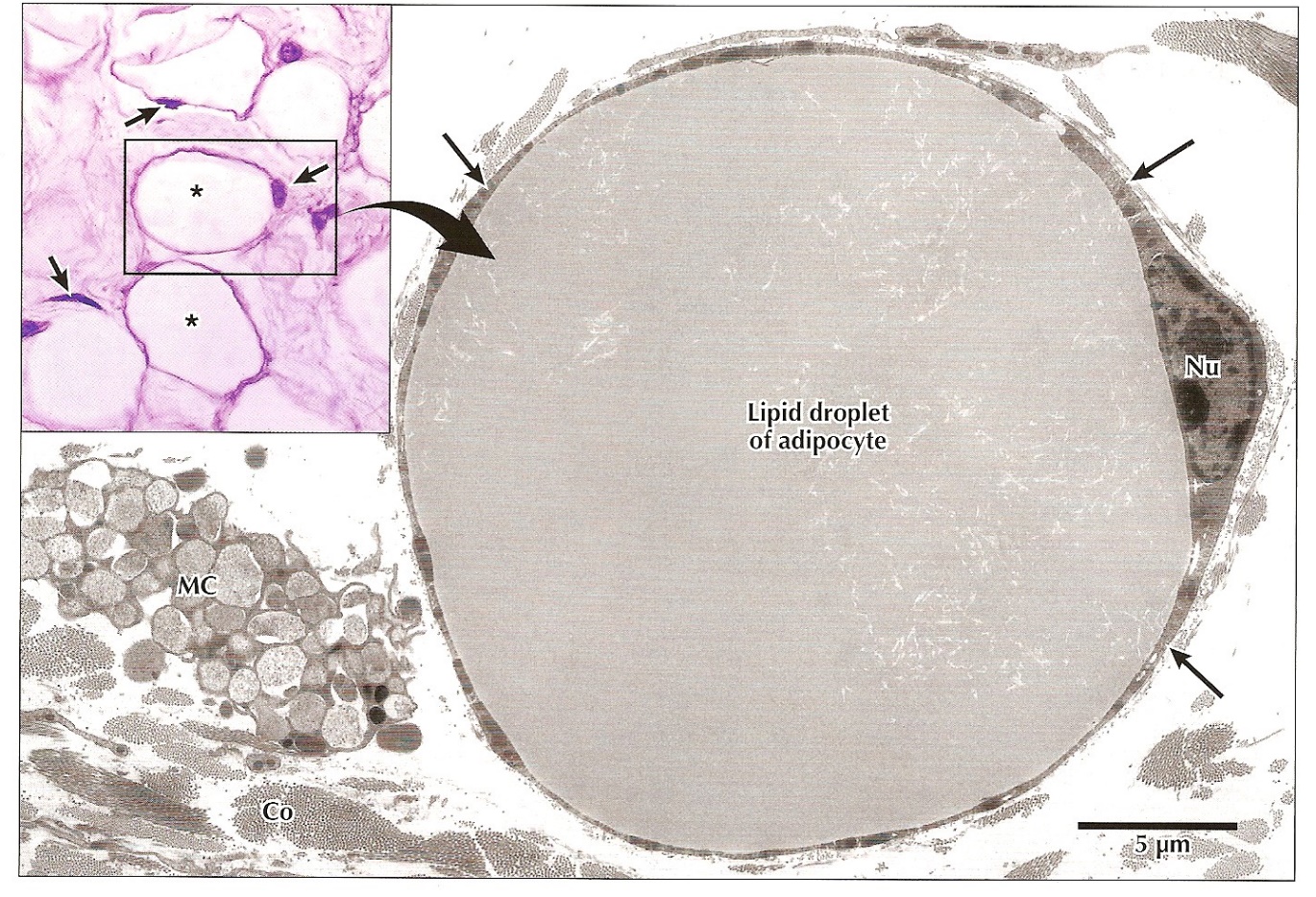 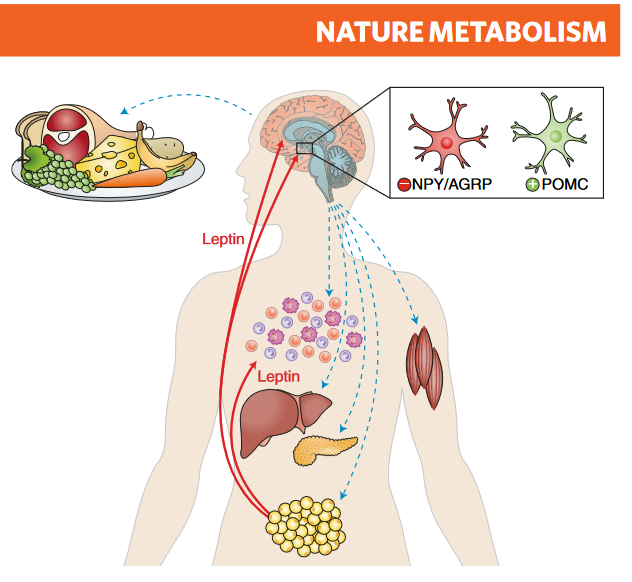 10.1038/s42255-019-0095-y
HISTOLOGICAL CLASSIFICATION OF CT PROPER
Brown adipose c.t.
small cells with numerous fat droplets
 typical localization – between shoulder blades, axilla, mediastinum, around kidneys, pancreas, small intestine
 fetus and children up to 1st year of life
 fast source of energy
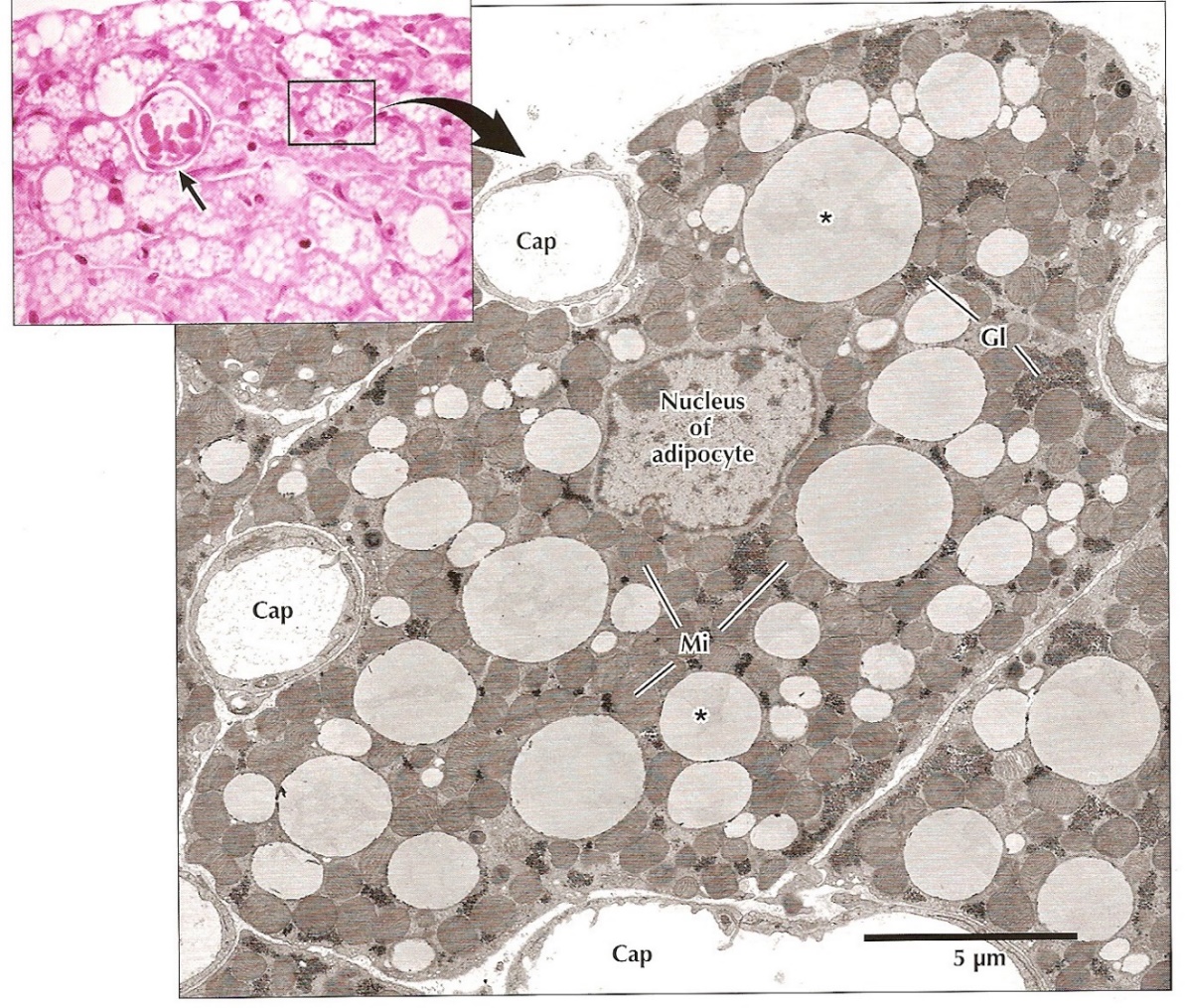 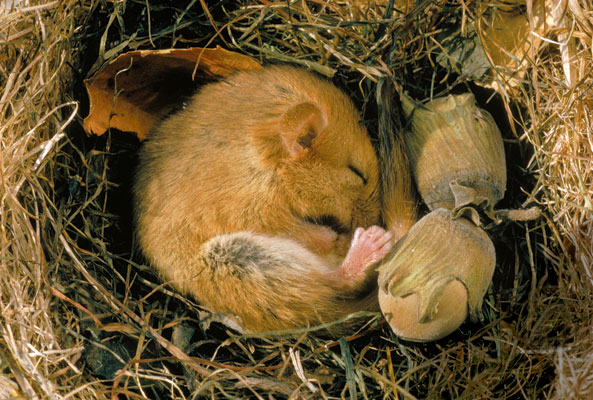 EMBRYONIC ORIGIN OF CONNECTIVE TISSUE
Mesenchyme
Mesenchyme = loose tissue between germ layers
Complex network of small, undifferentiated star- or spindle-shaped cells
Jelly-like amorphous ground substance rich in hyaluronic acid
Origin in mesoderm (=germ layer) or neural crest
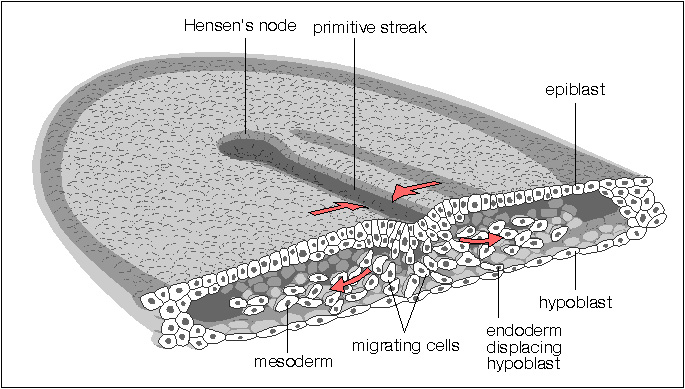 Trilaminar germ disc
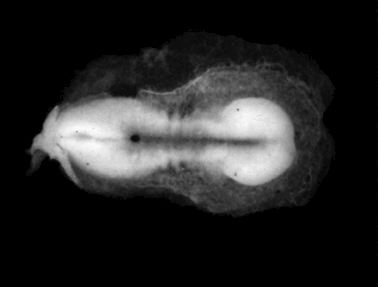 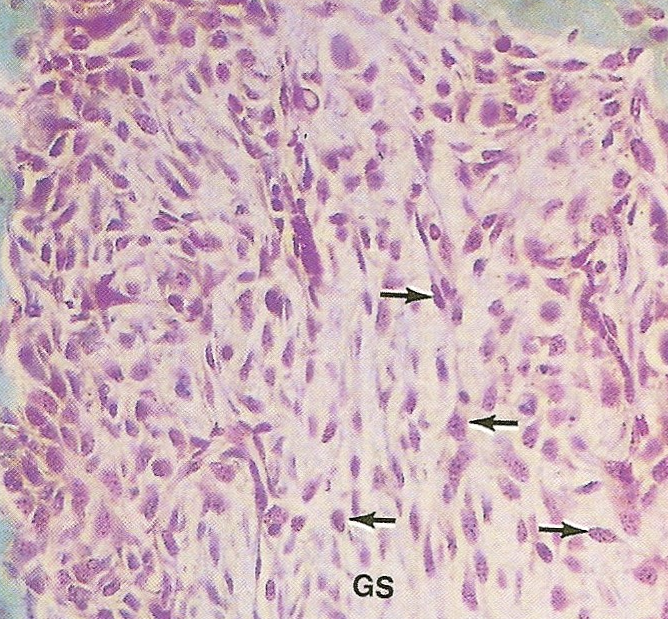 http://www.mun.ca/biology/desmid/brian/BIOL3530/DB_Ch02/DBNModel.html
EMBRYONIC ORIGIN OF CONNECTIVE TISSUE
C.t. derivatives of mesenchyme
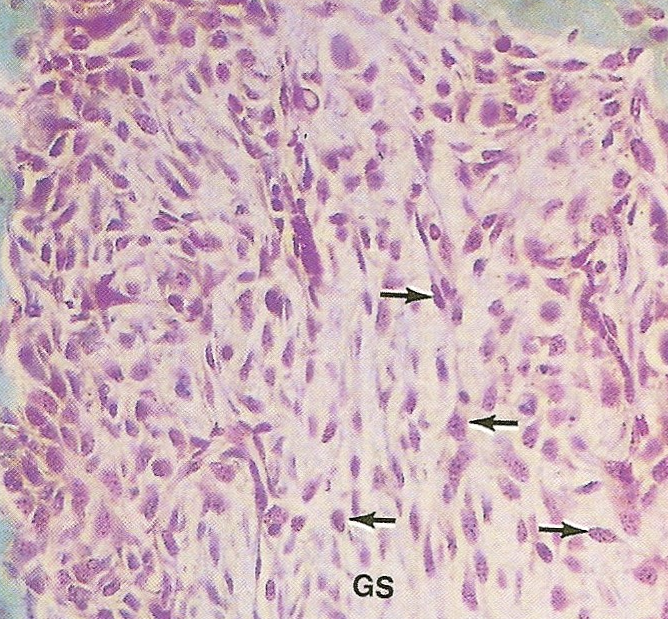 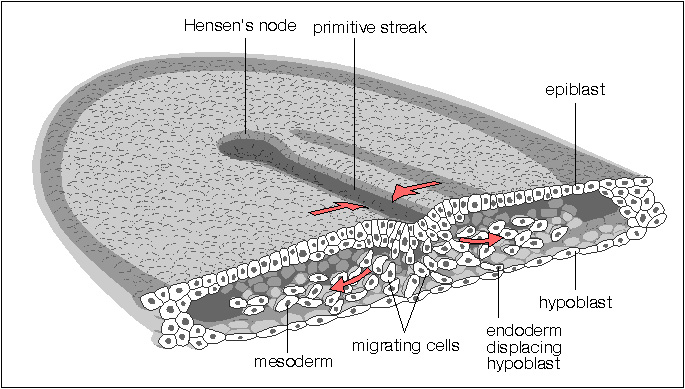 Mesenchyme
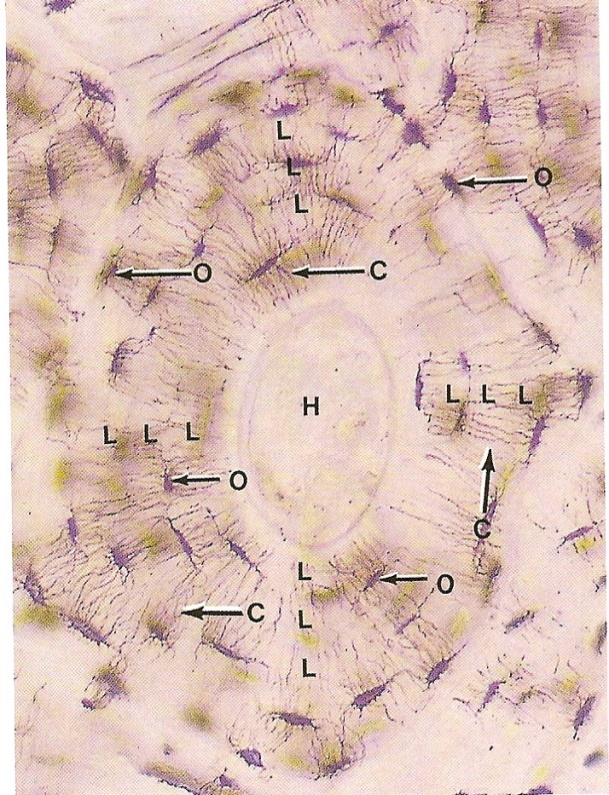 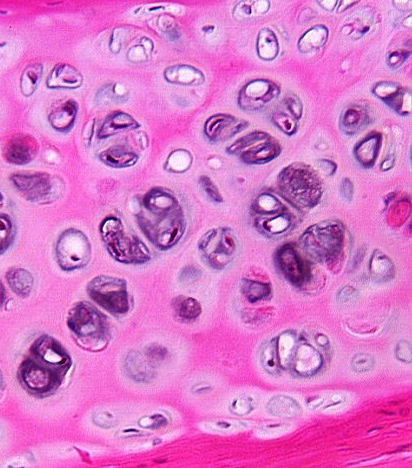 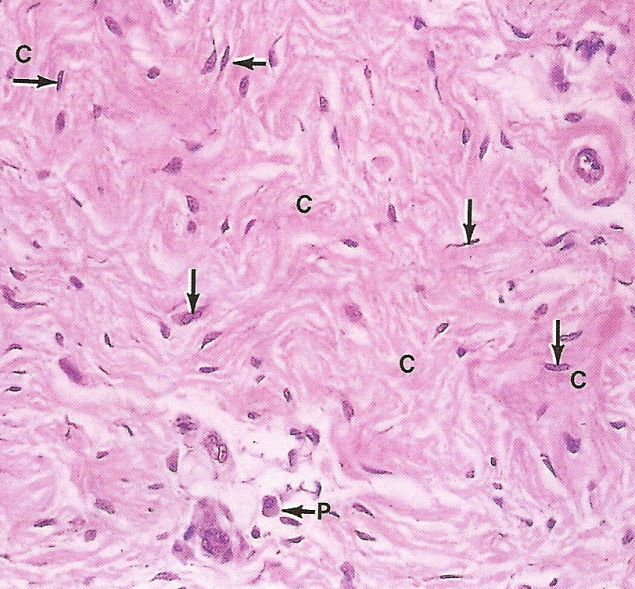 Connective
Cartilage
Bone
MESENCHYME
Mesenchyme as embryonic c.t. and a cellular phenotype

Embryonic mesenchyme – undifferentiated embryonic cell population
Term from embryology

Mesenchymal phenotype – set of cell properties: ECM production and remodeling, migration, absence of epithelial polarity and intercellular junctions
Term from cell biology
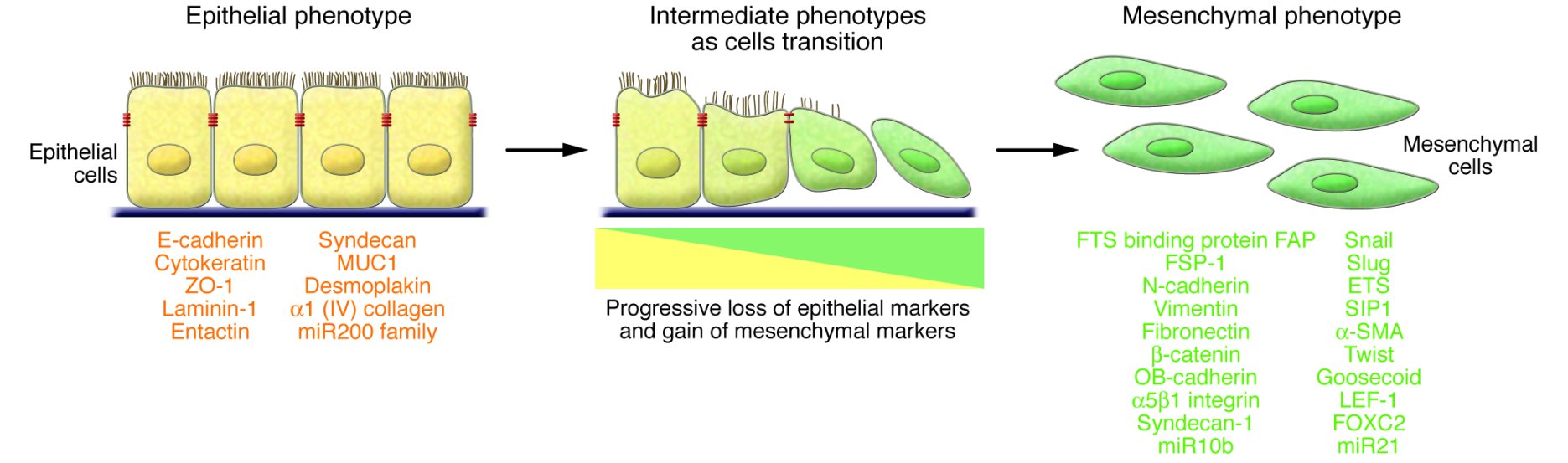 https://doi.org/10.1172/JCI39104.
SUMMARY OF CONNECTIVE TISSUE
FURTHER STUDY
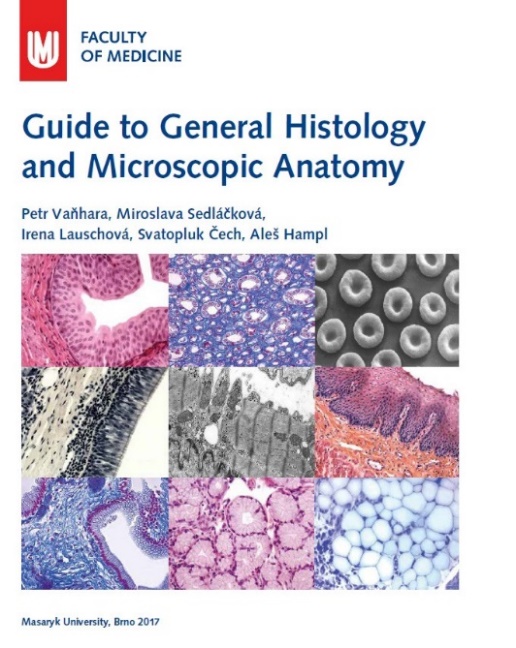 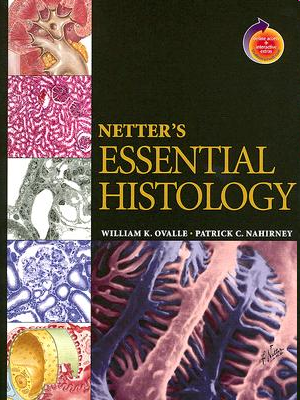 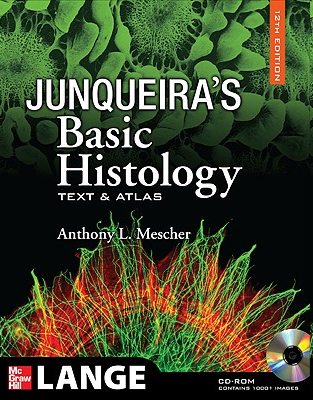 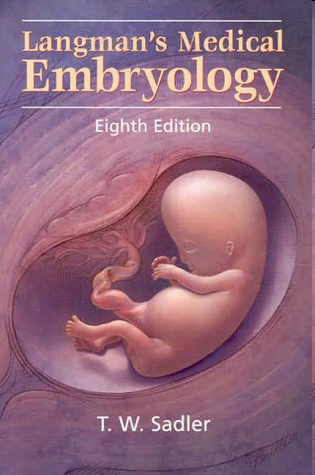 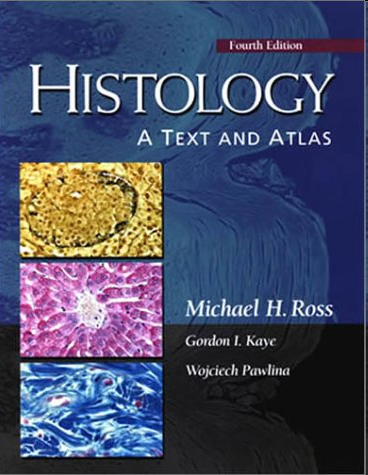 http://www.histology.med.muni.cz
pvanhara@med.muni.cz
Thank you for attention